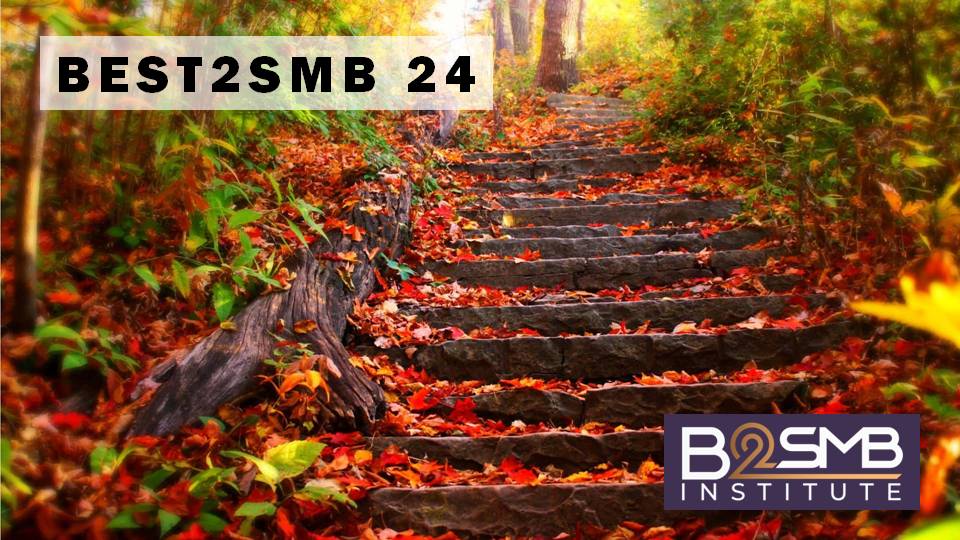 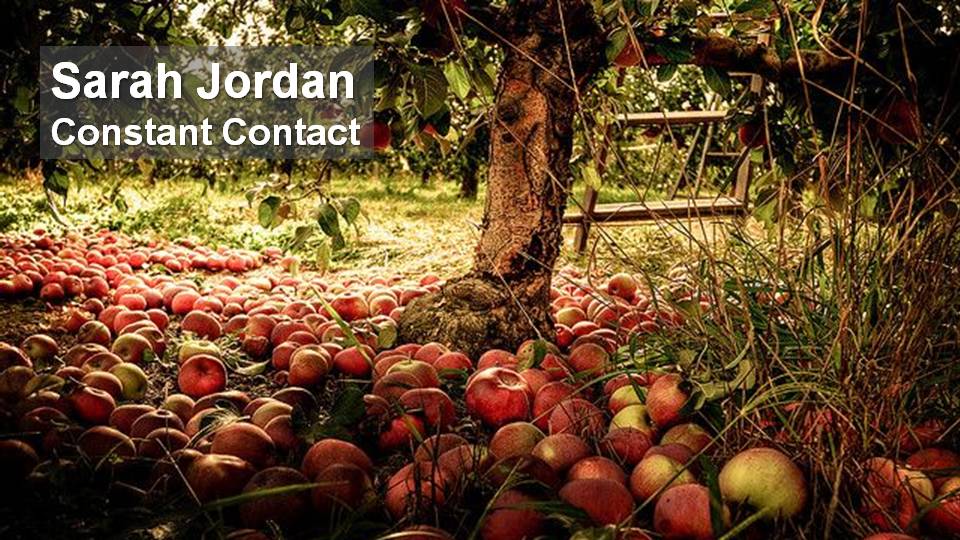 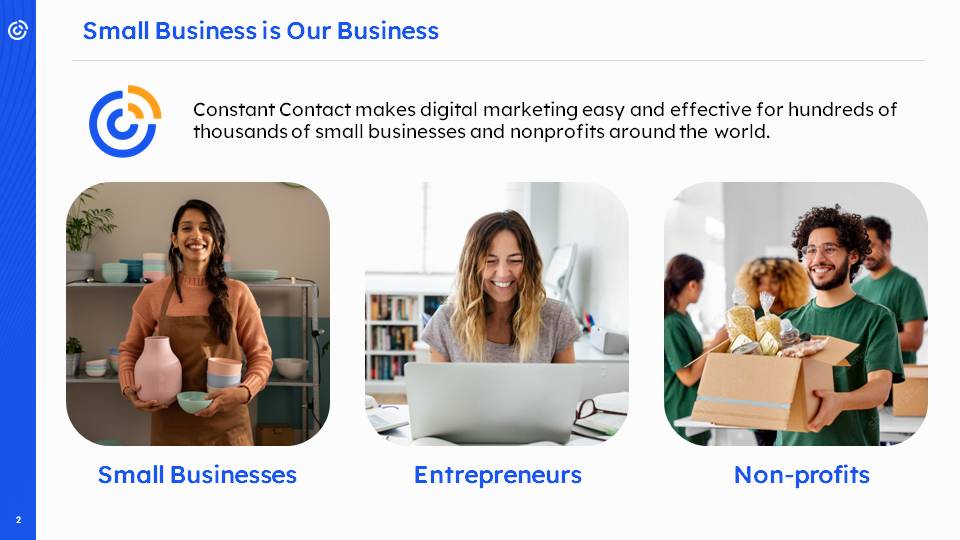 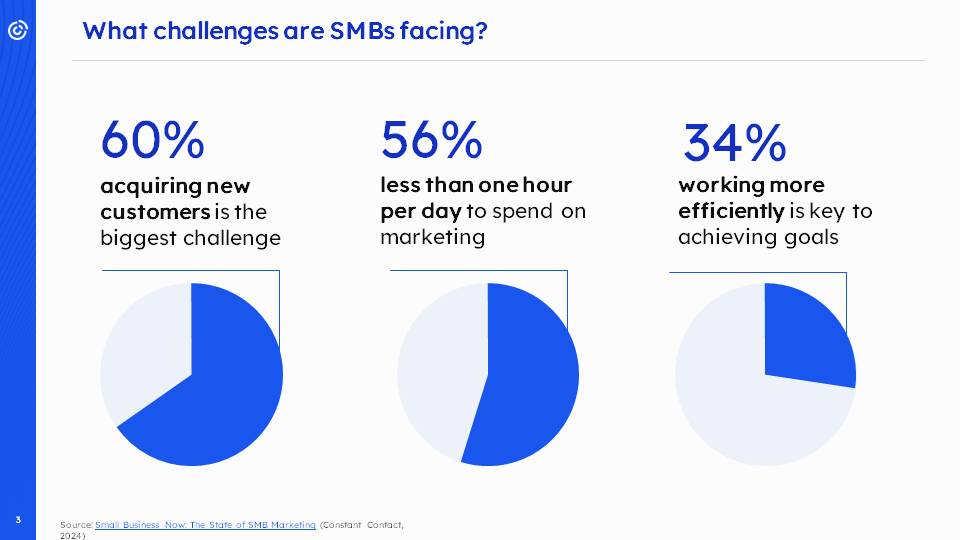 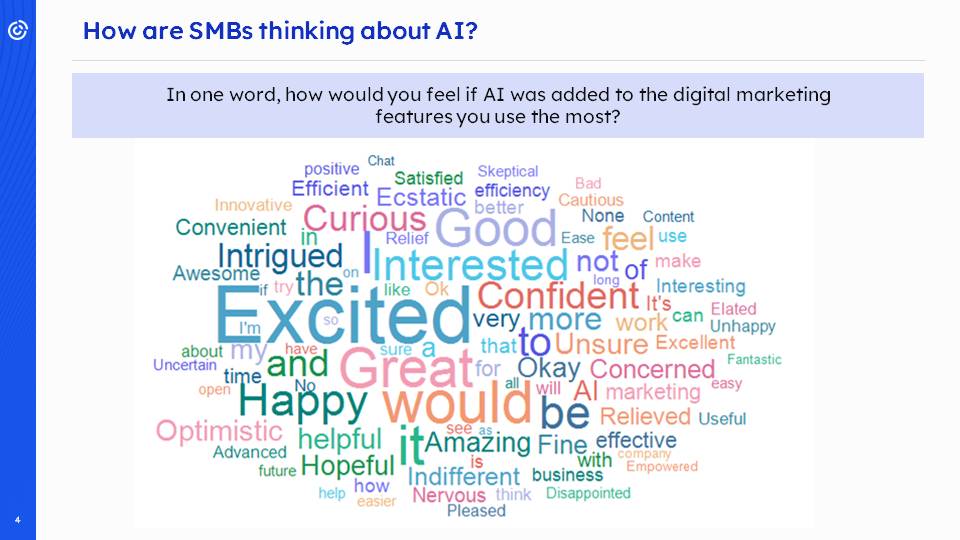 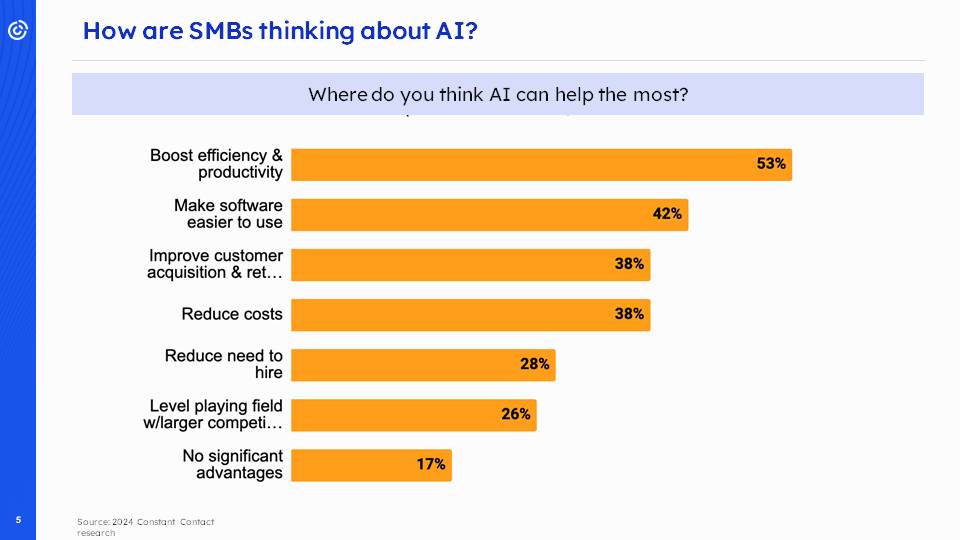 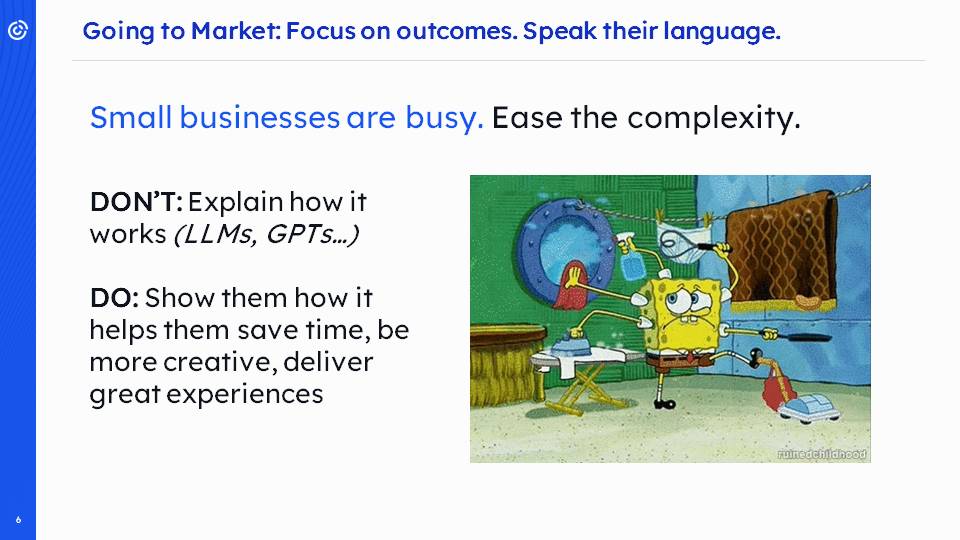 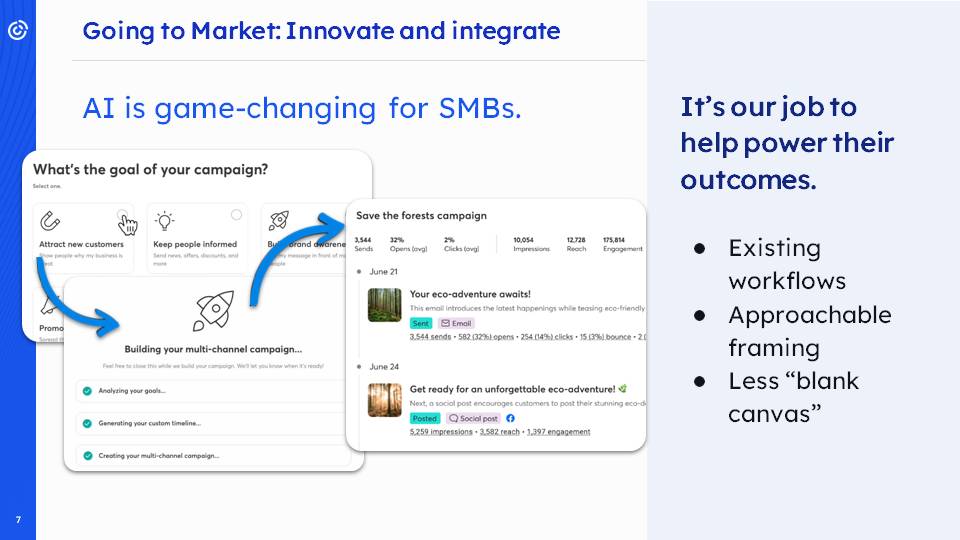 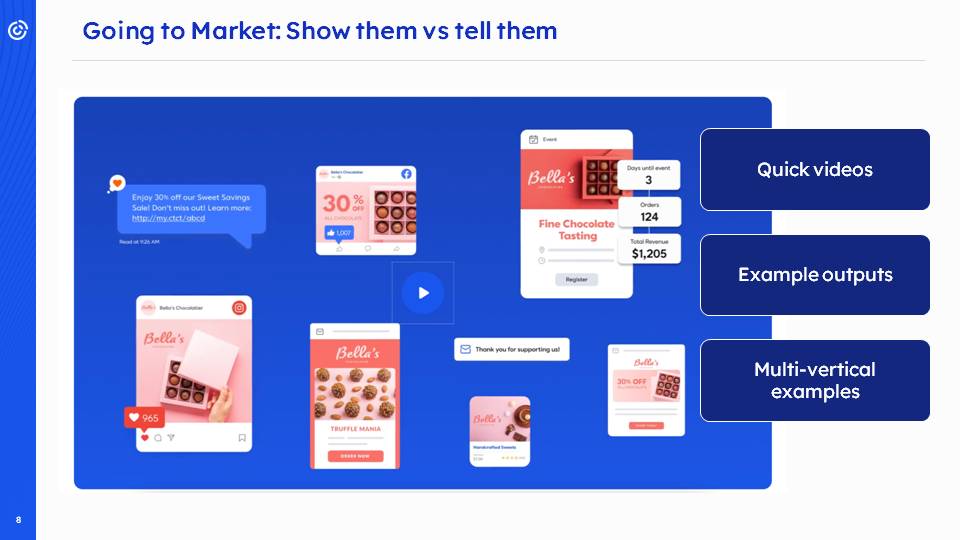 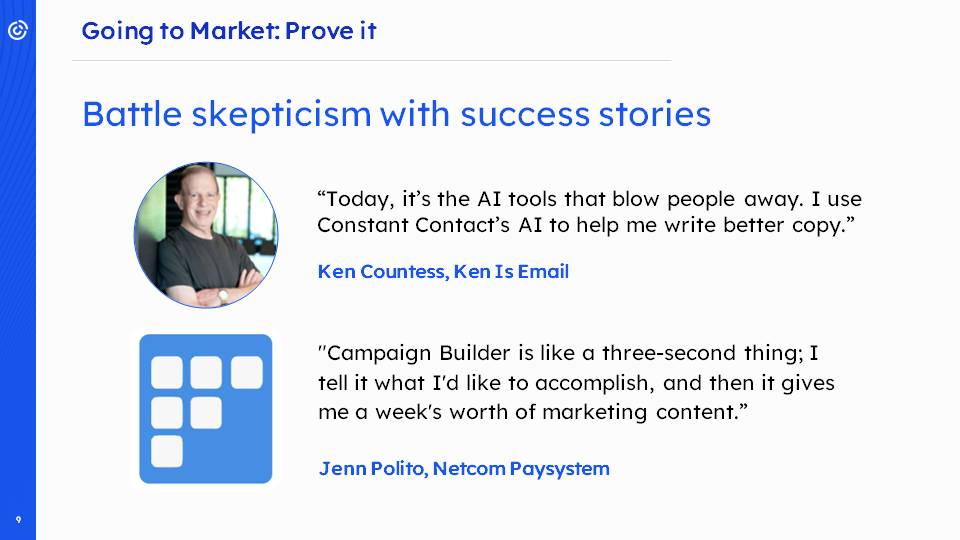 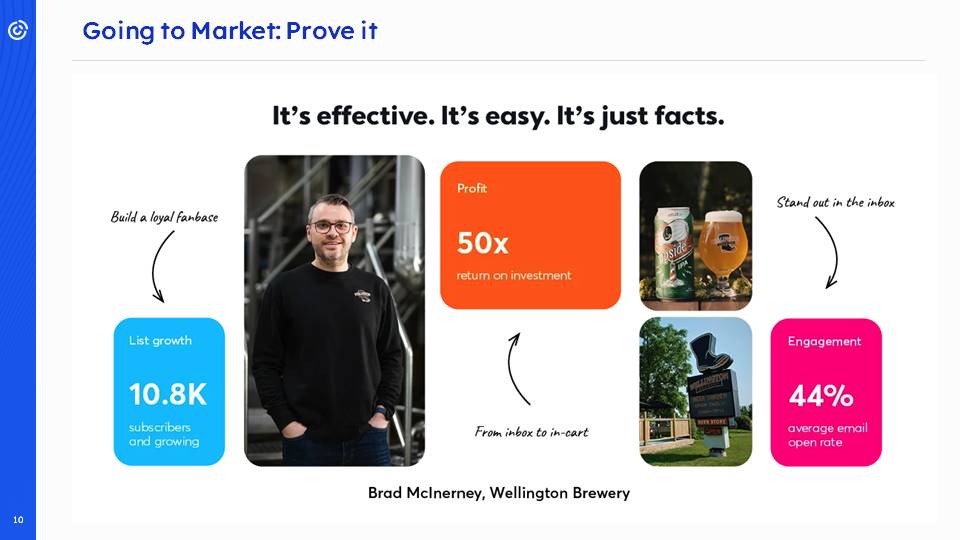 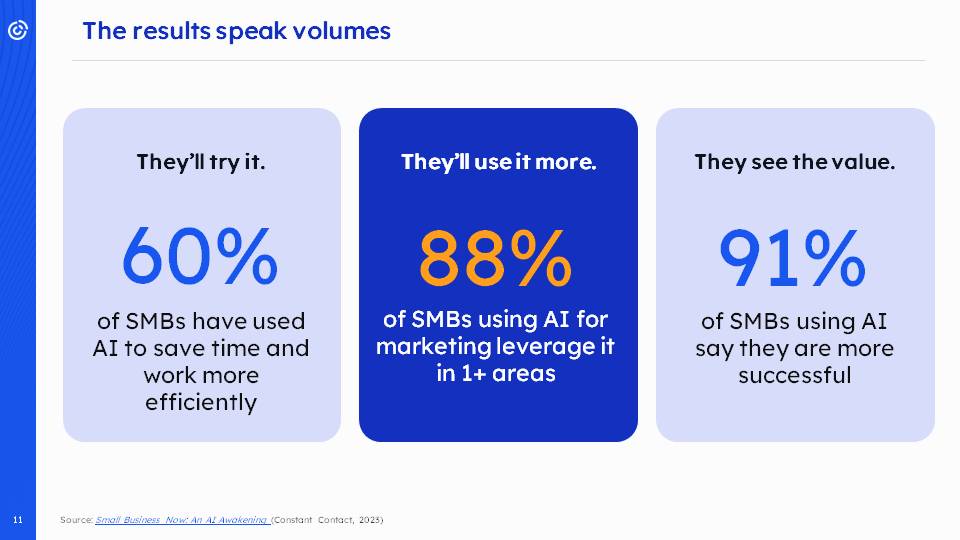 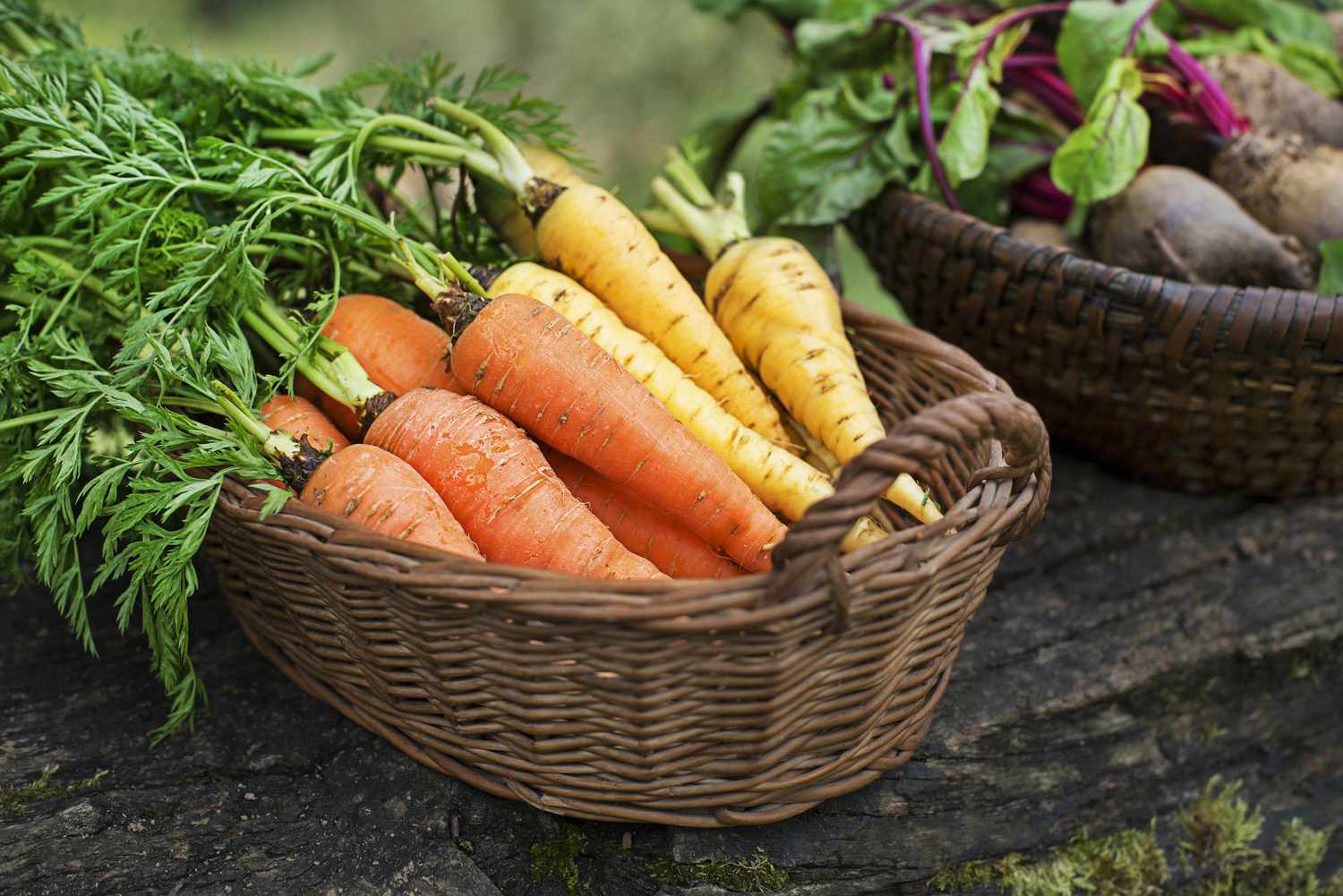 Q & A
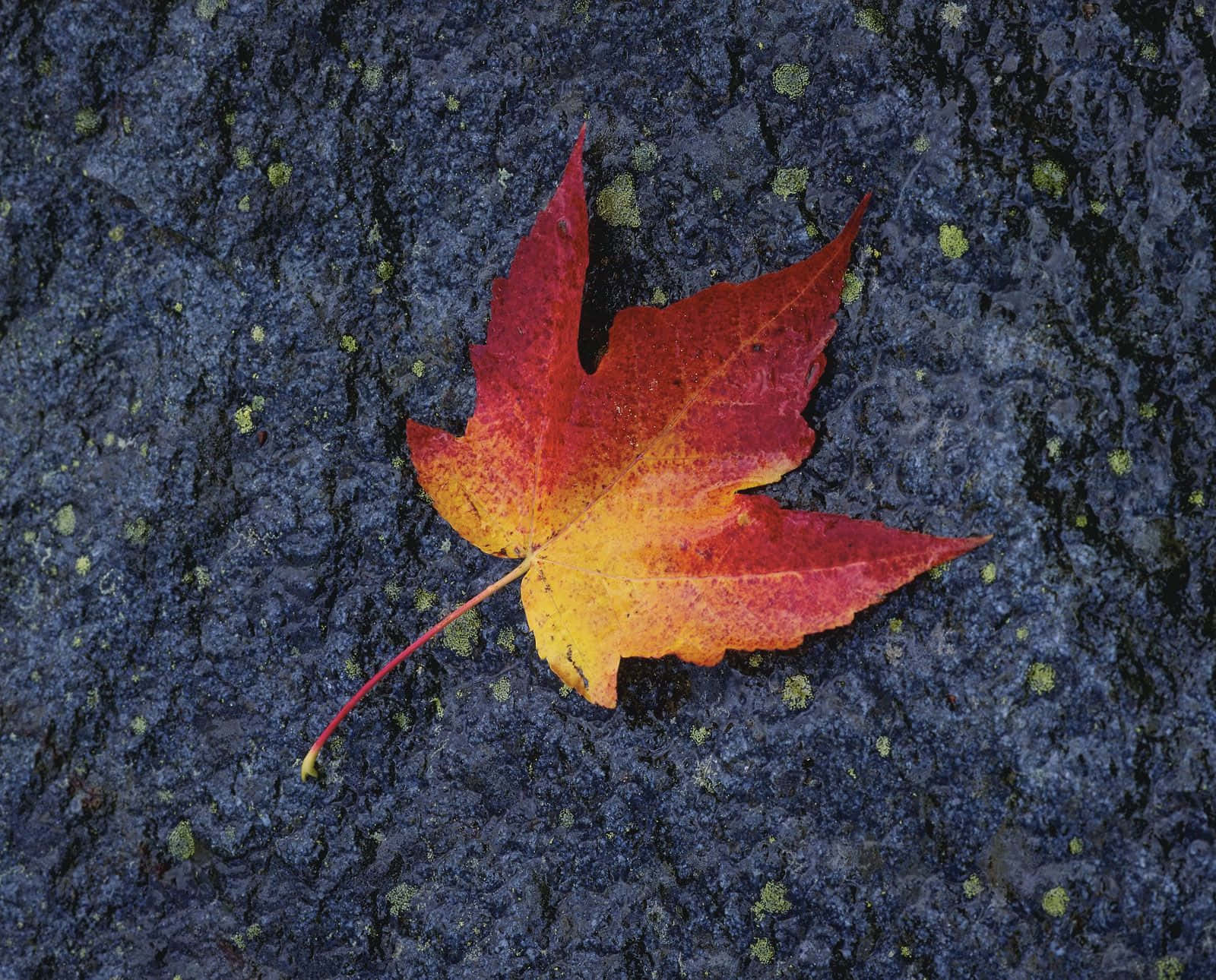 Shyon Bose
Accenture
[Speaker Notes: Welcome to Napa]
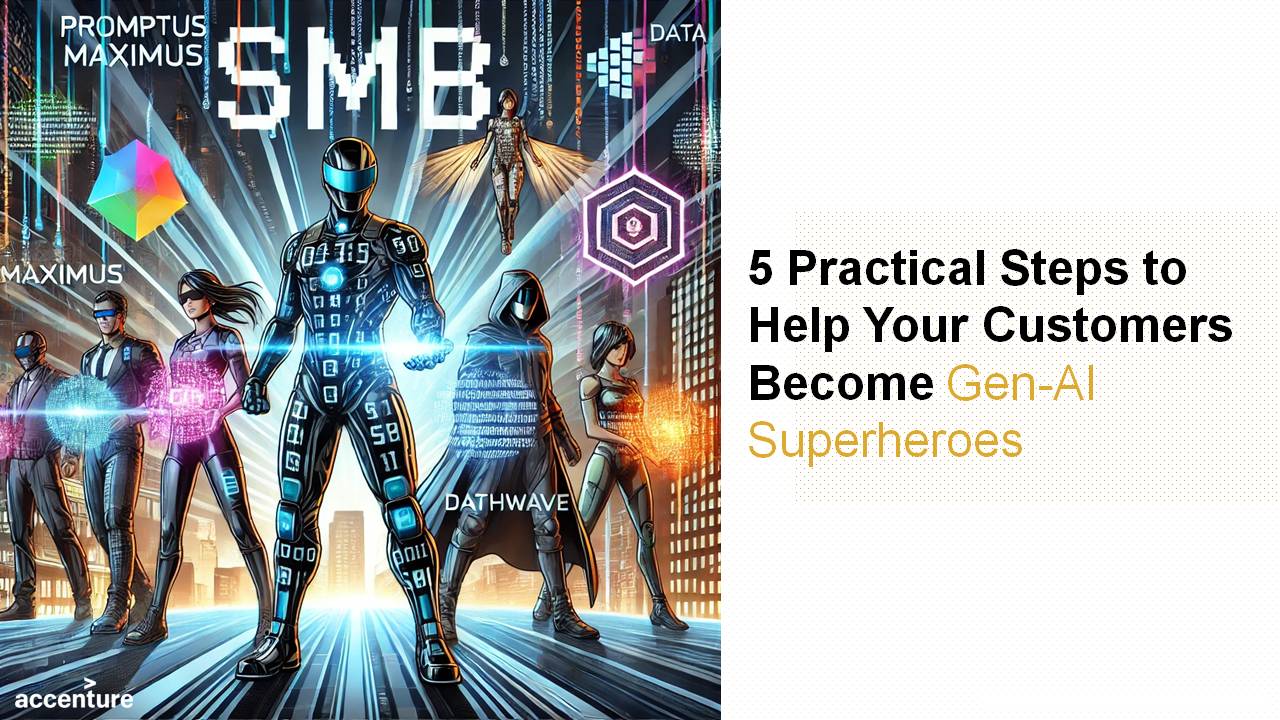 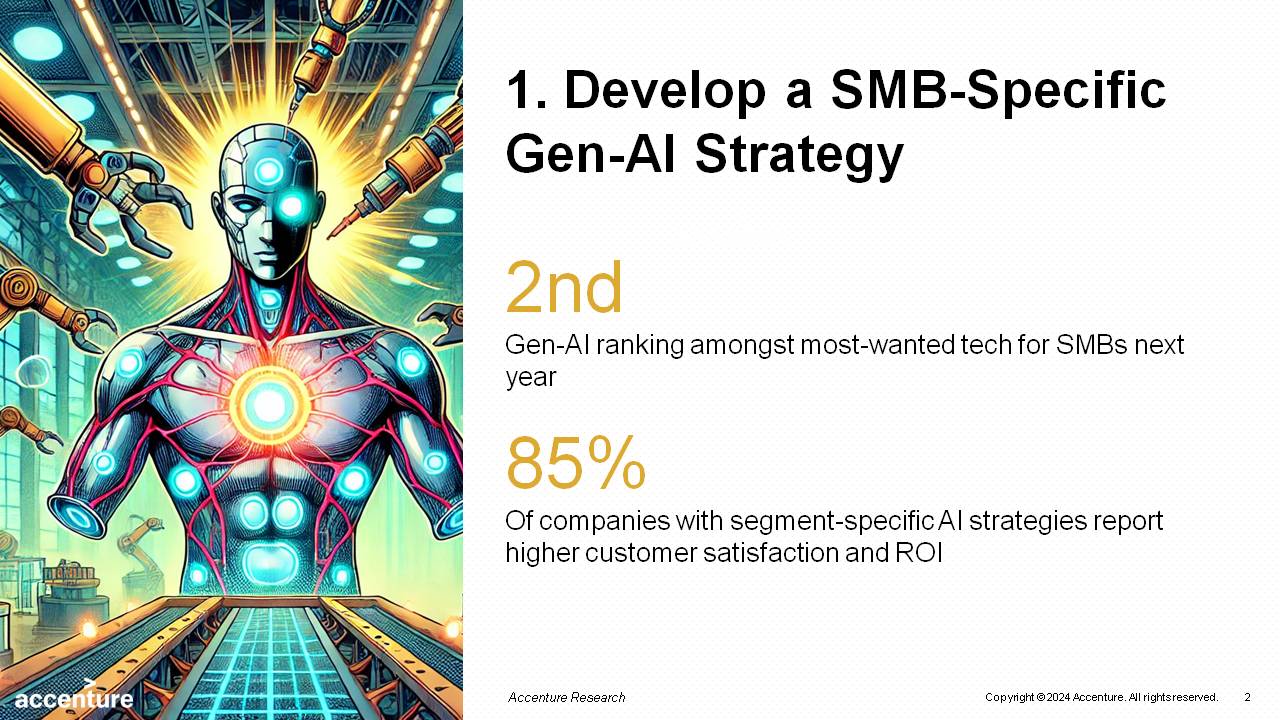 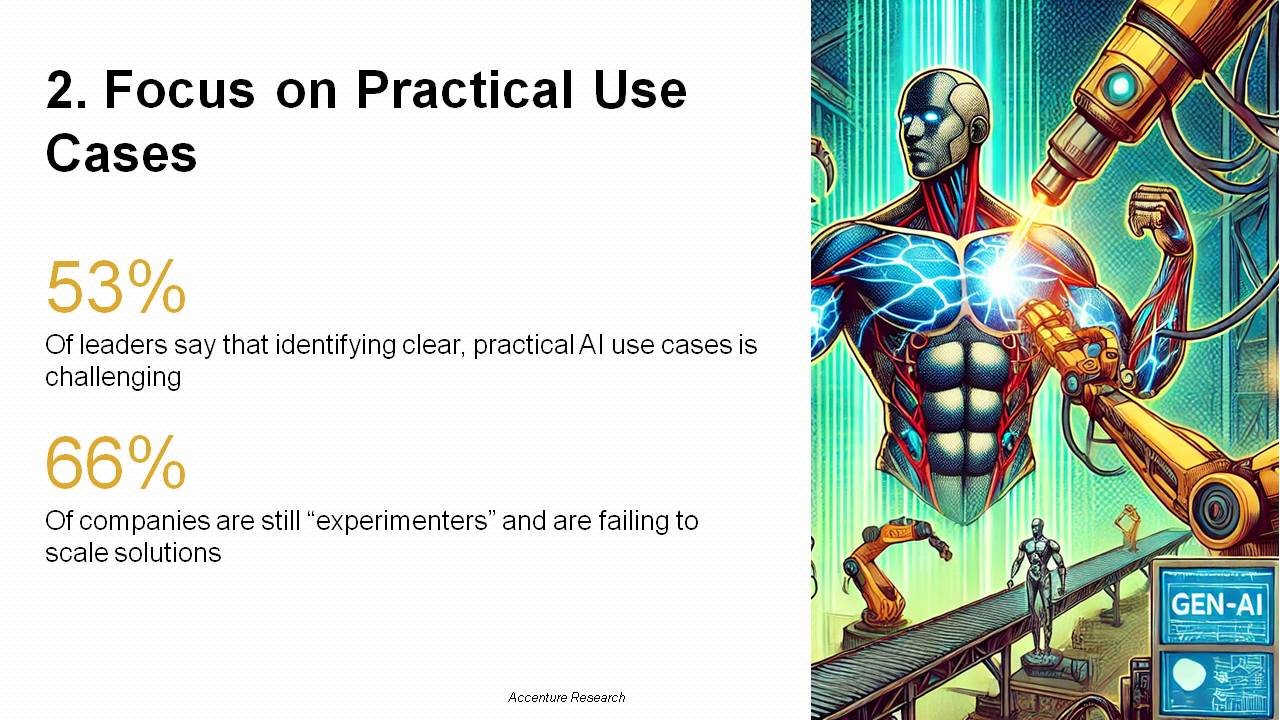 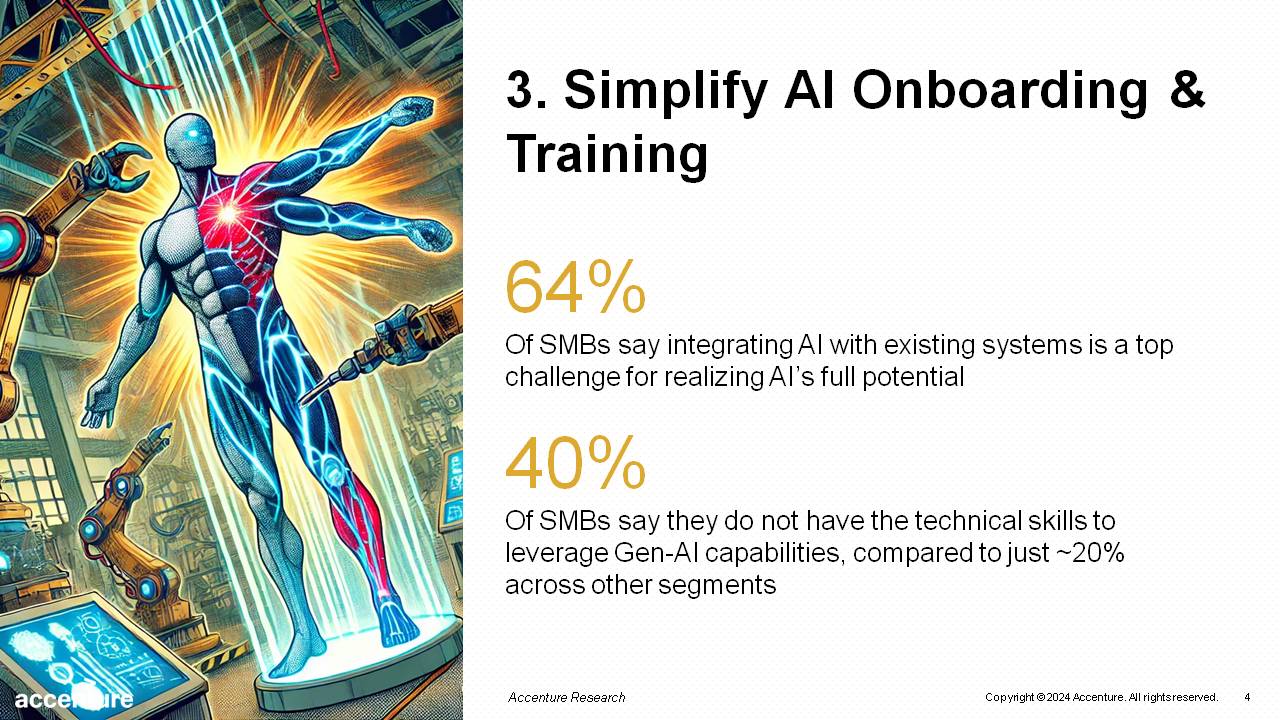 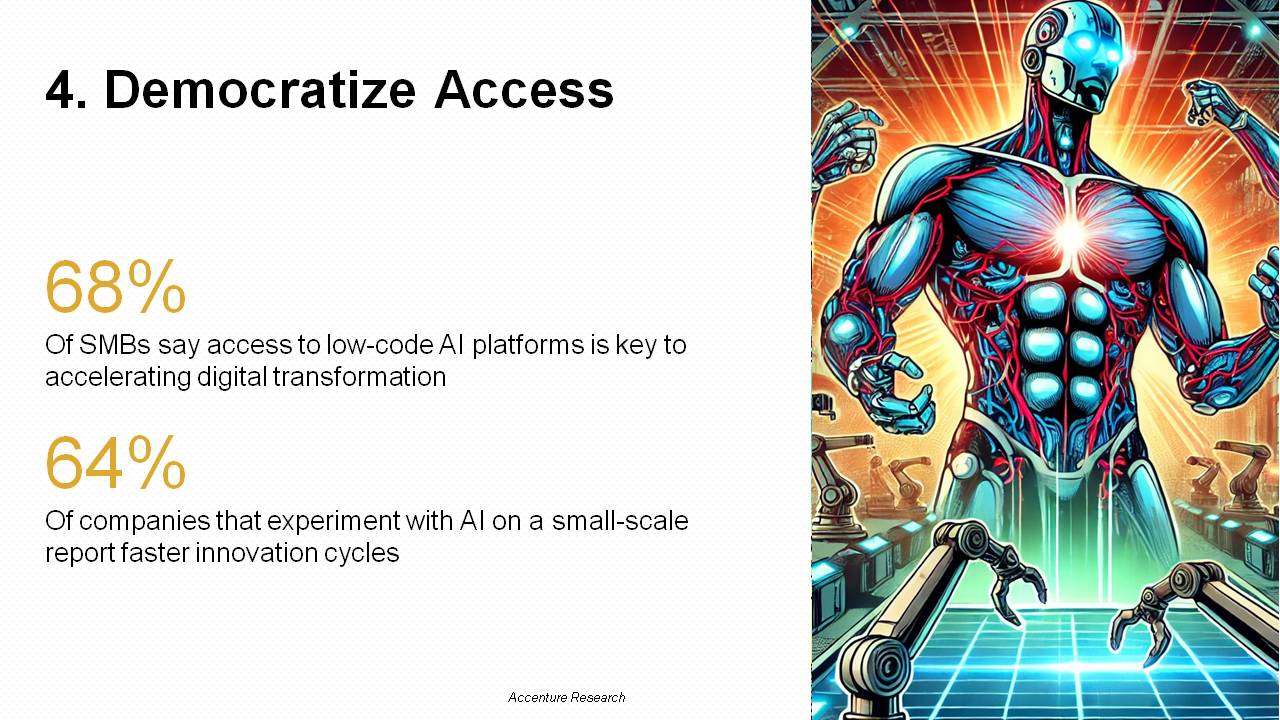 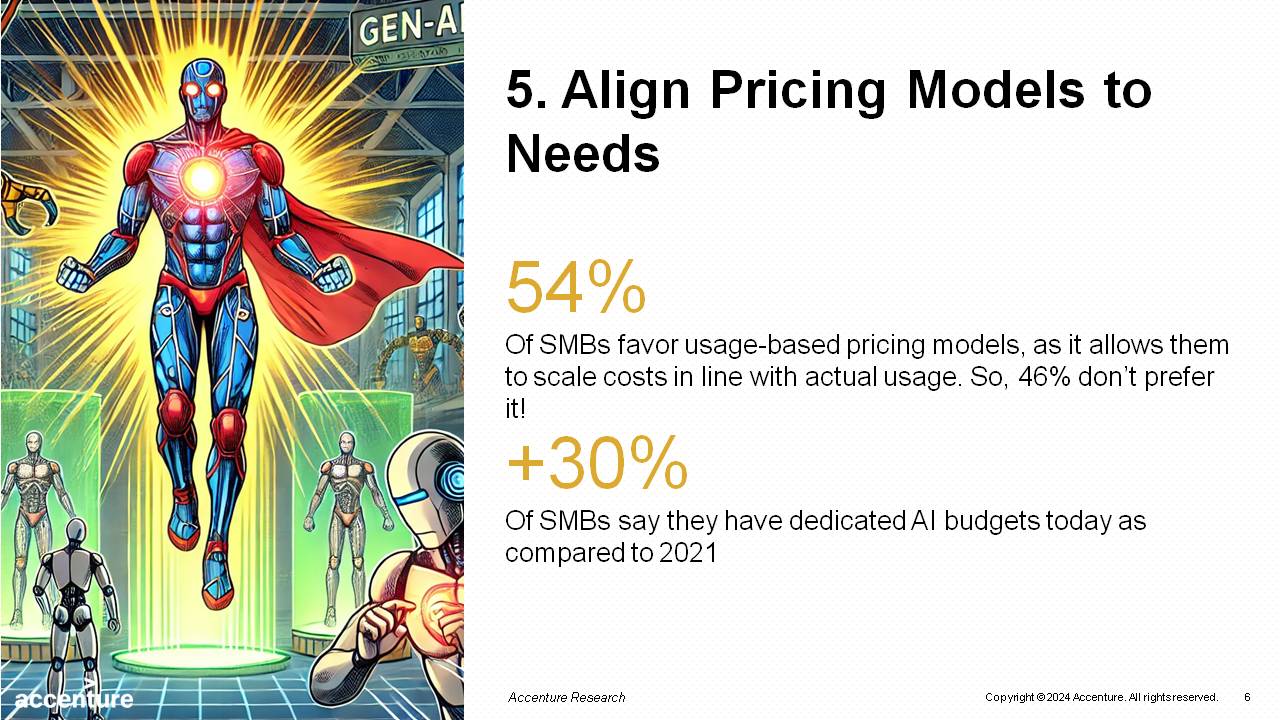 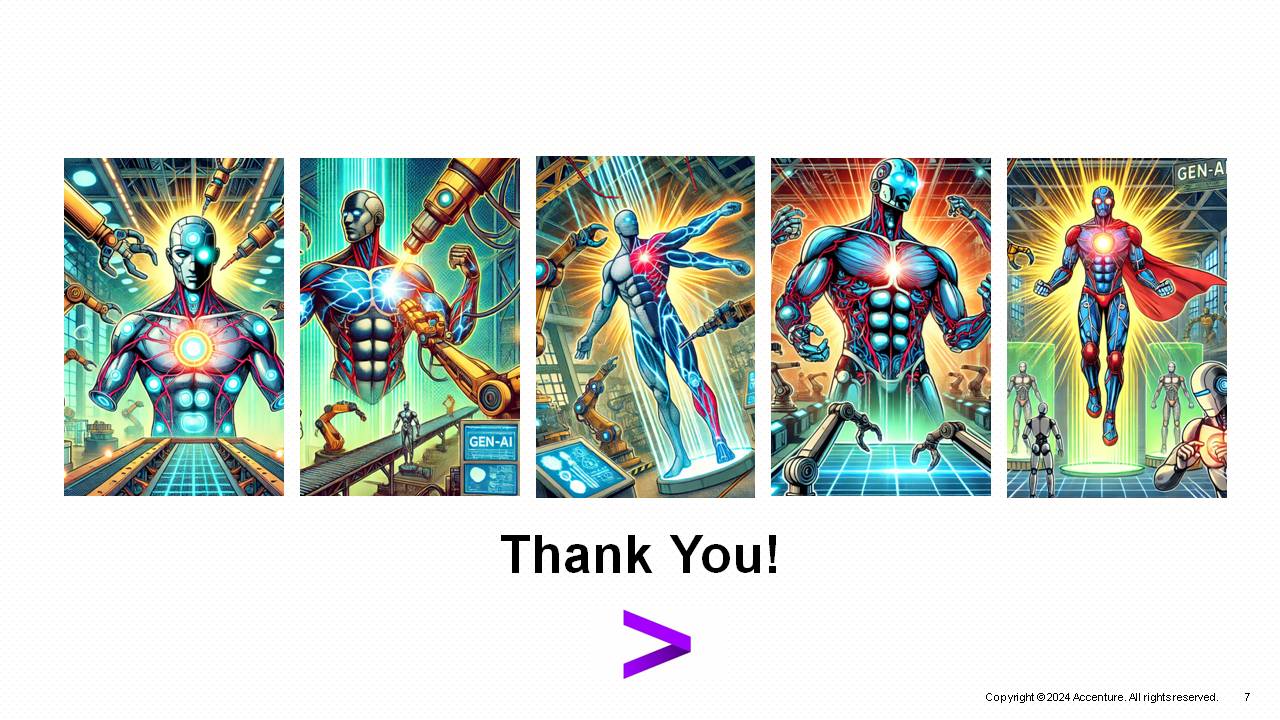 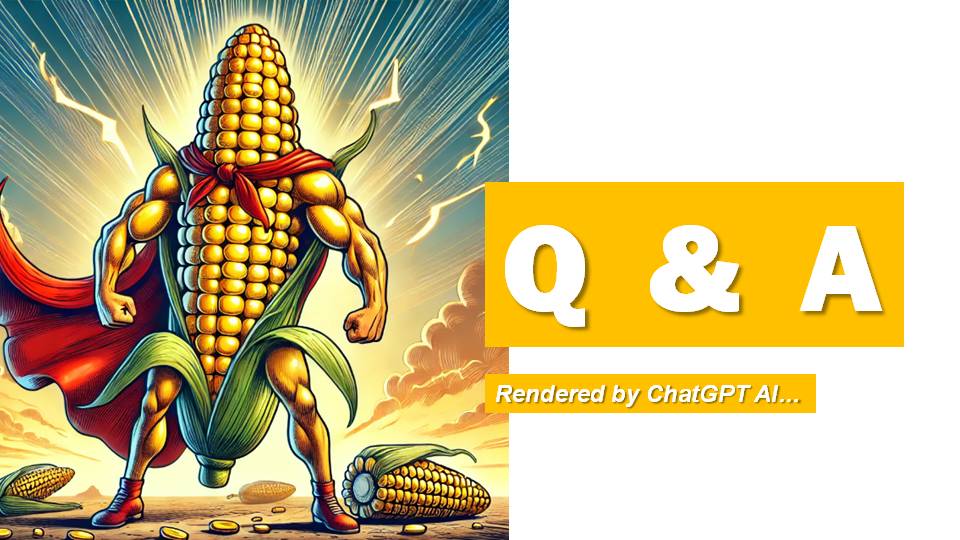 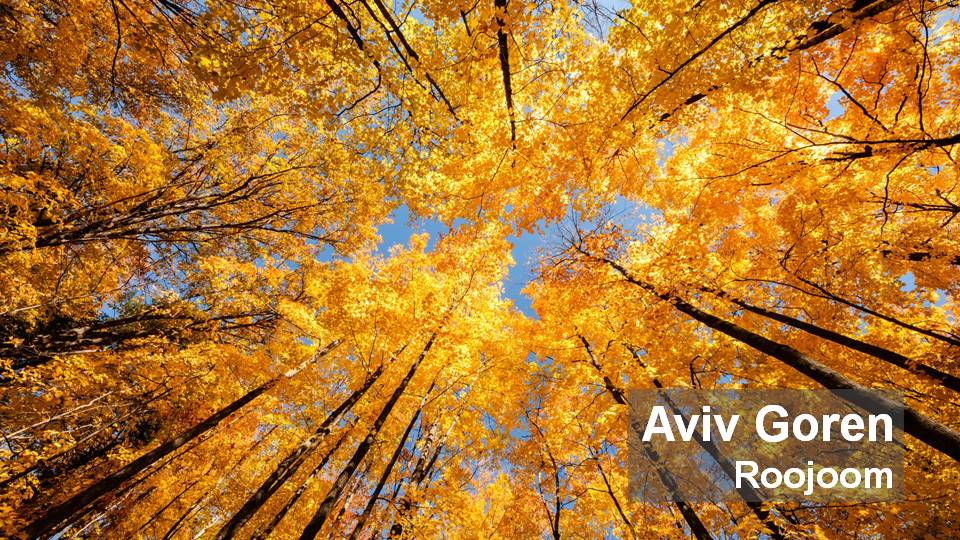 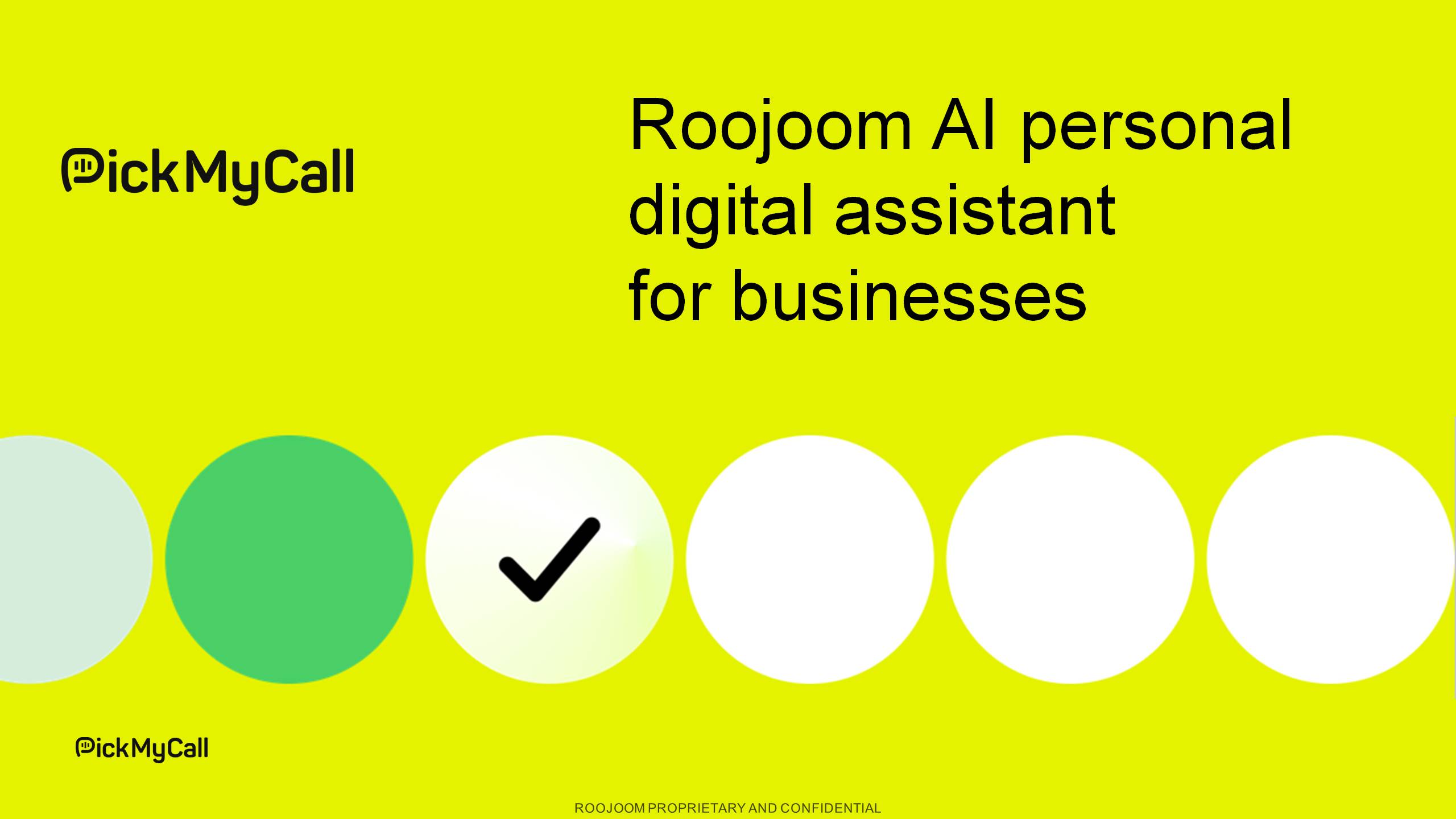 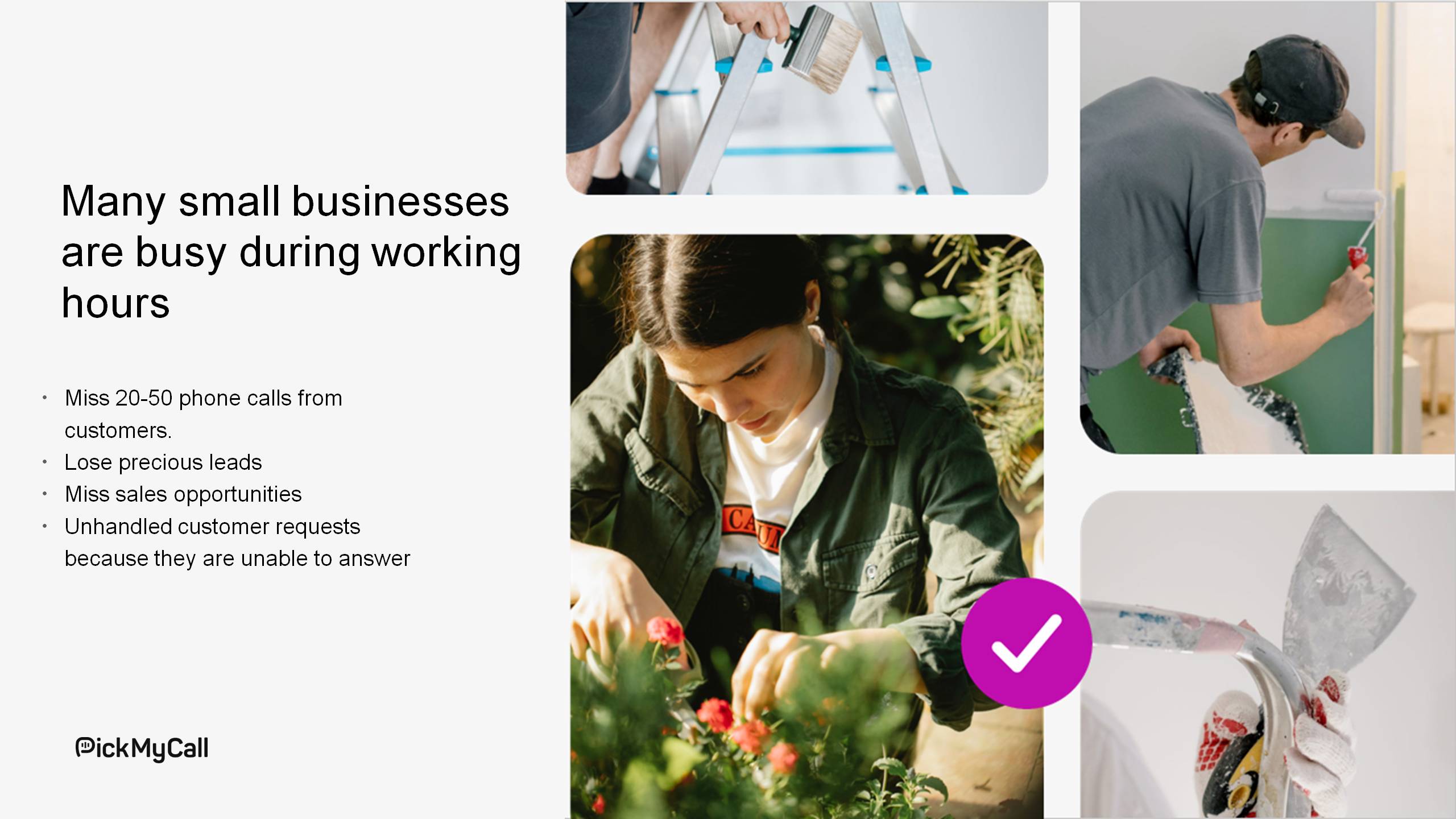 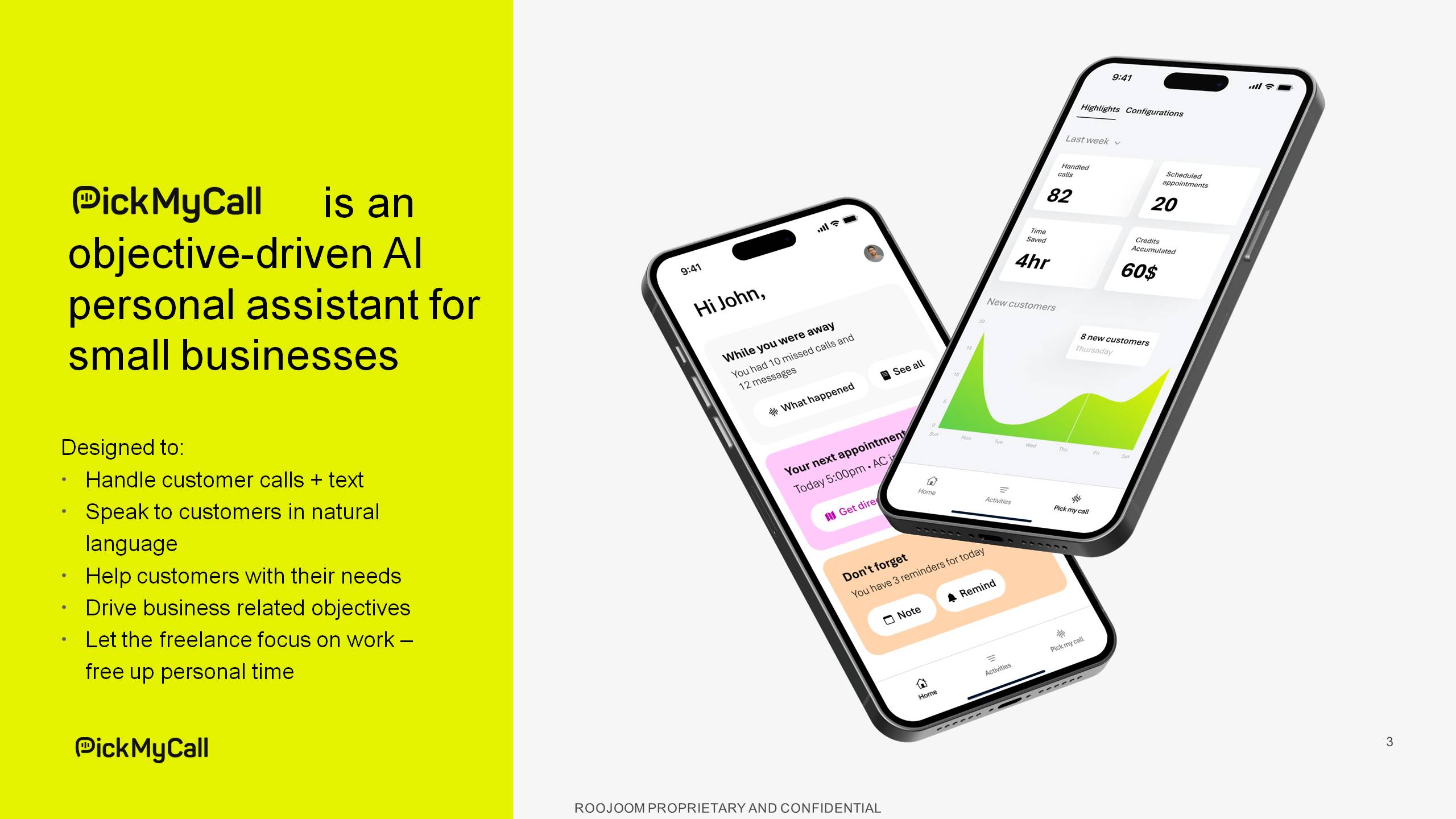 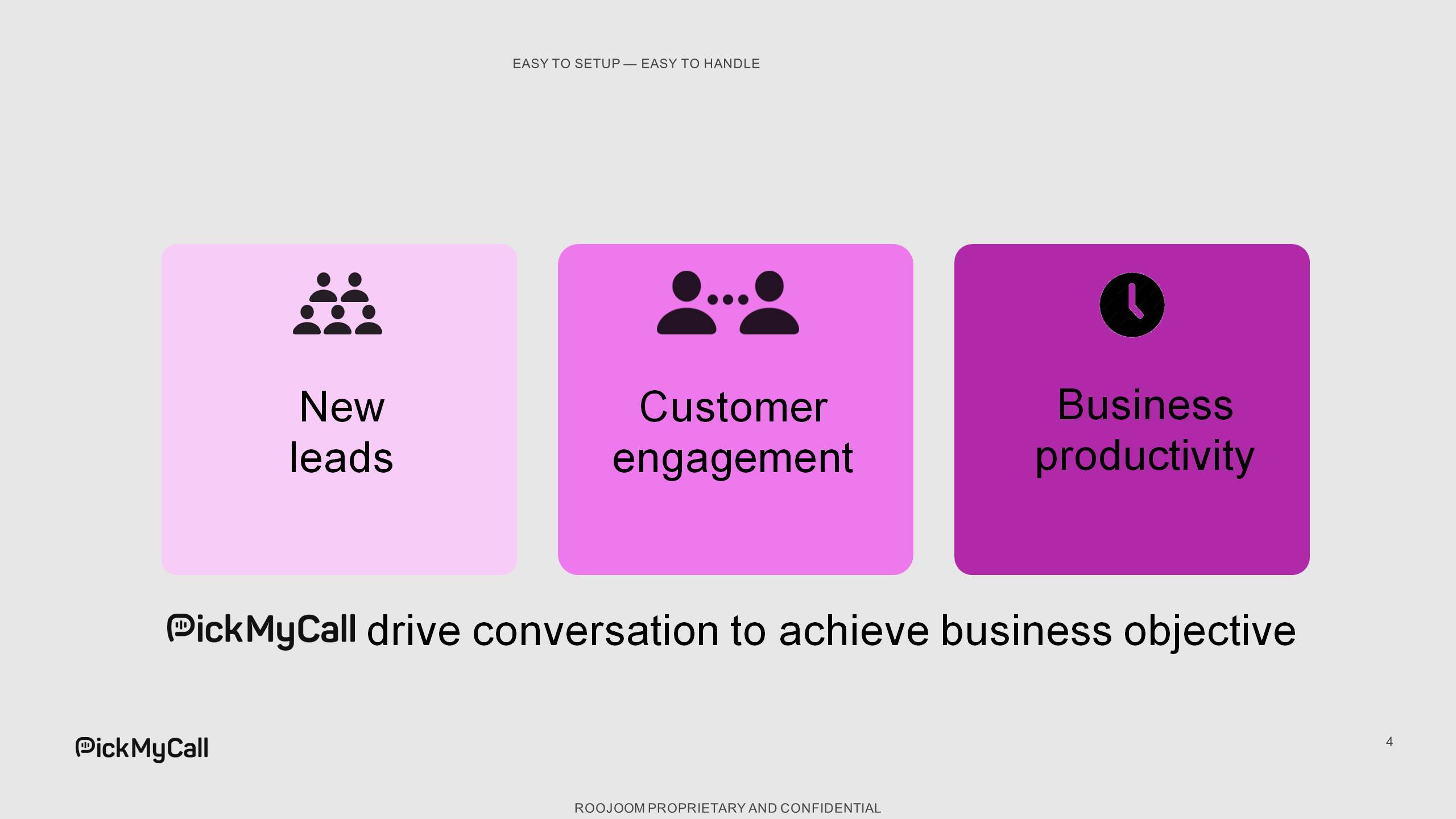 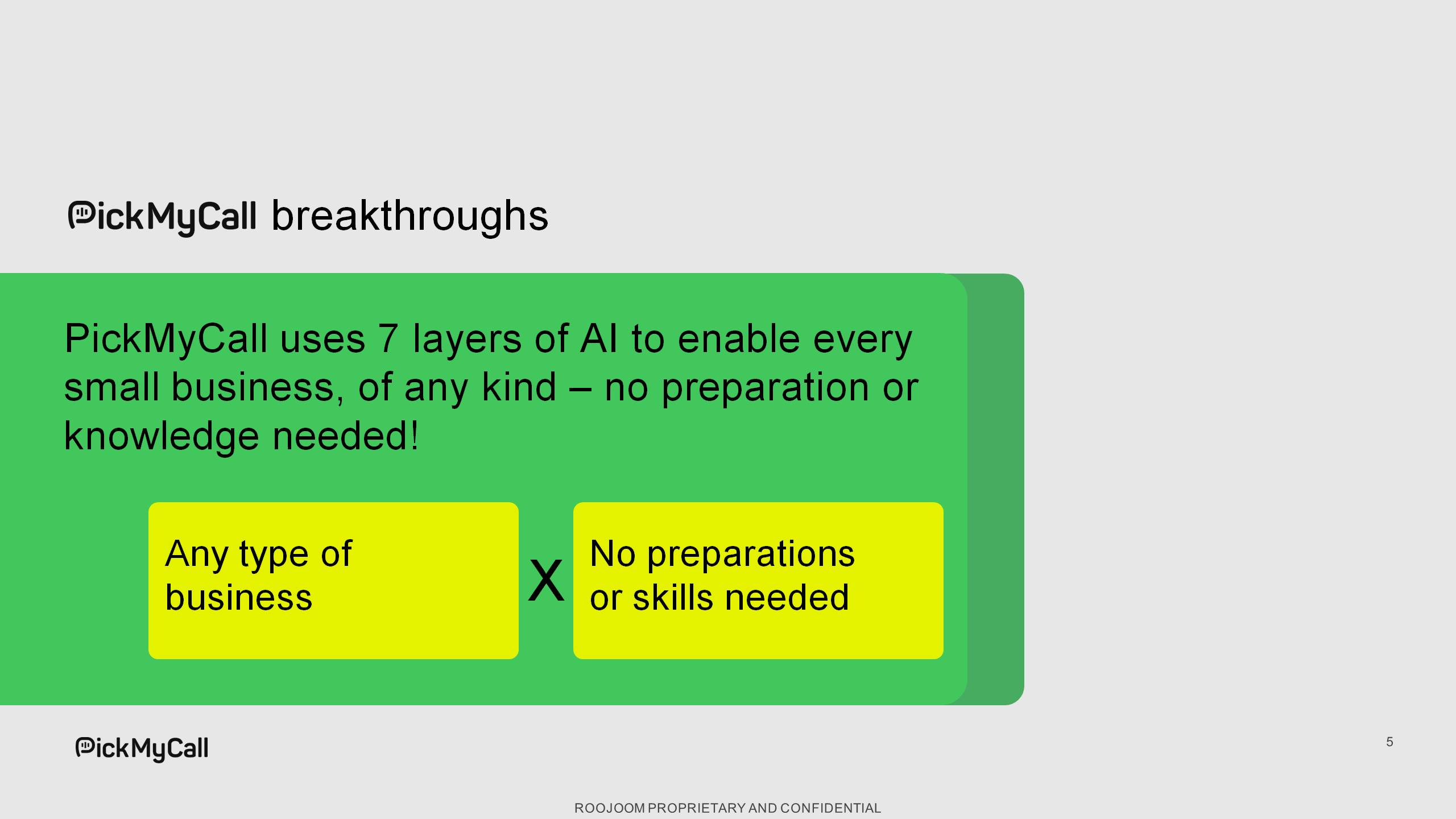 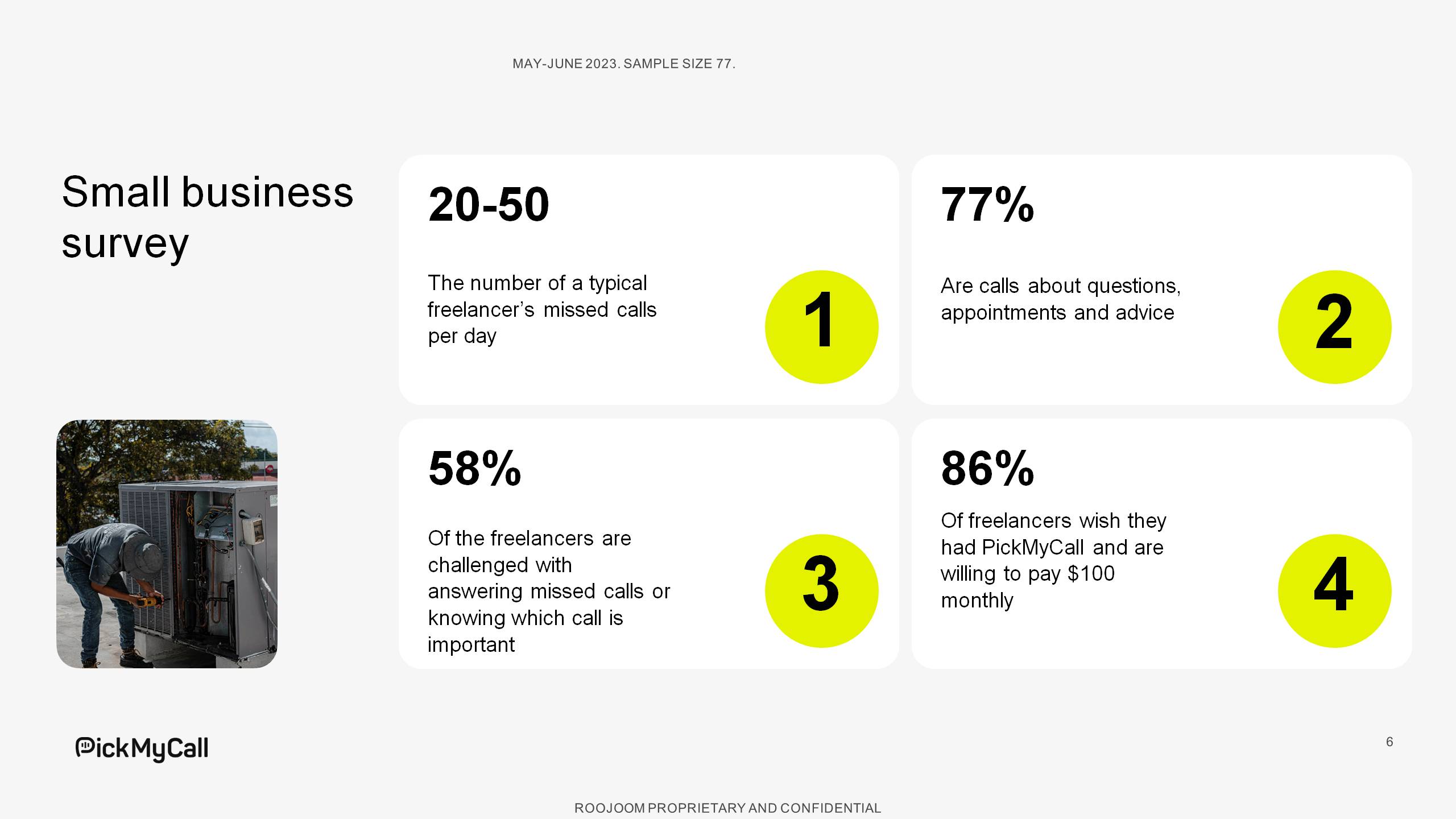 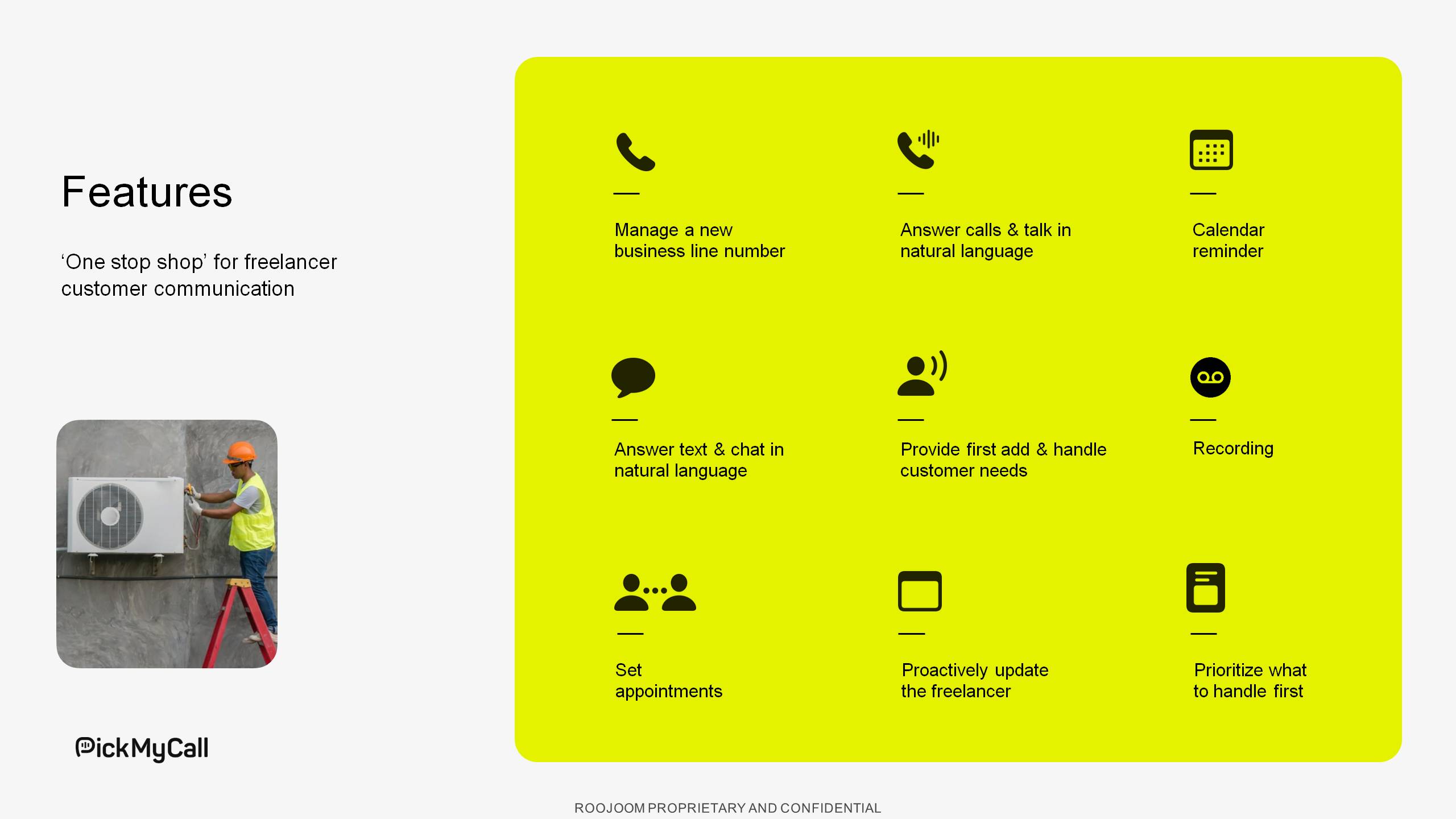 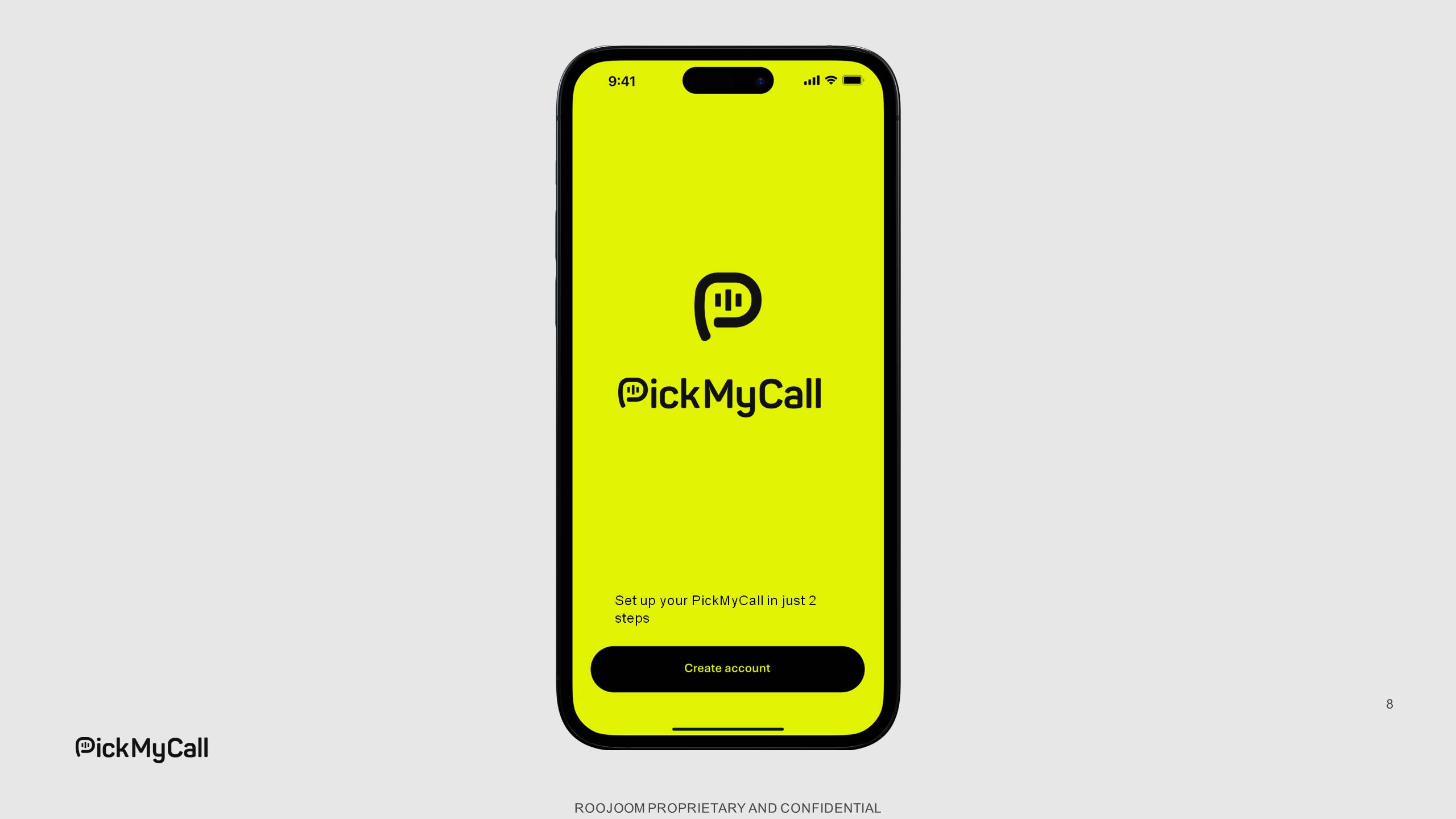 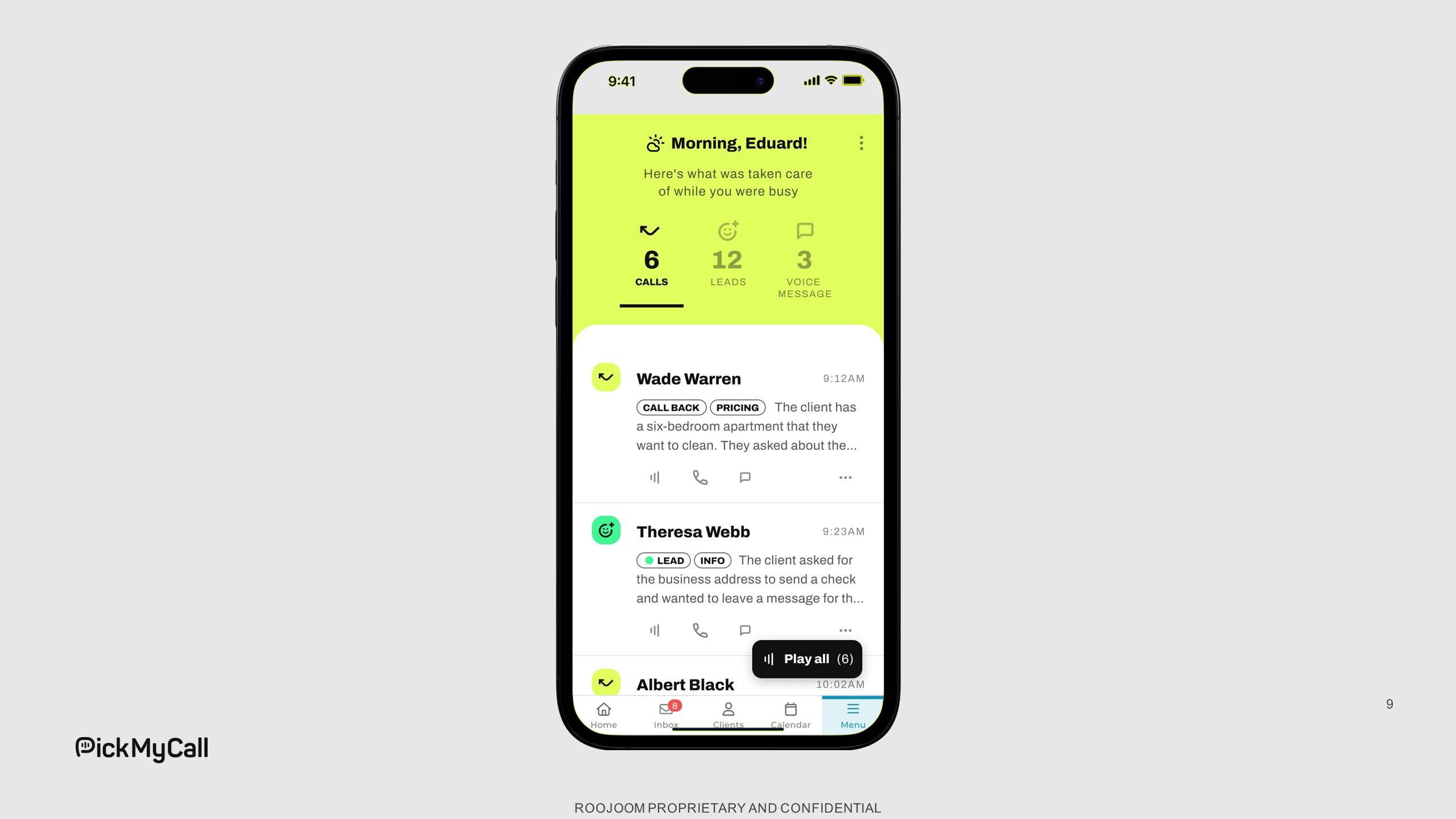 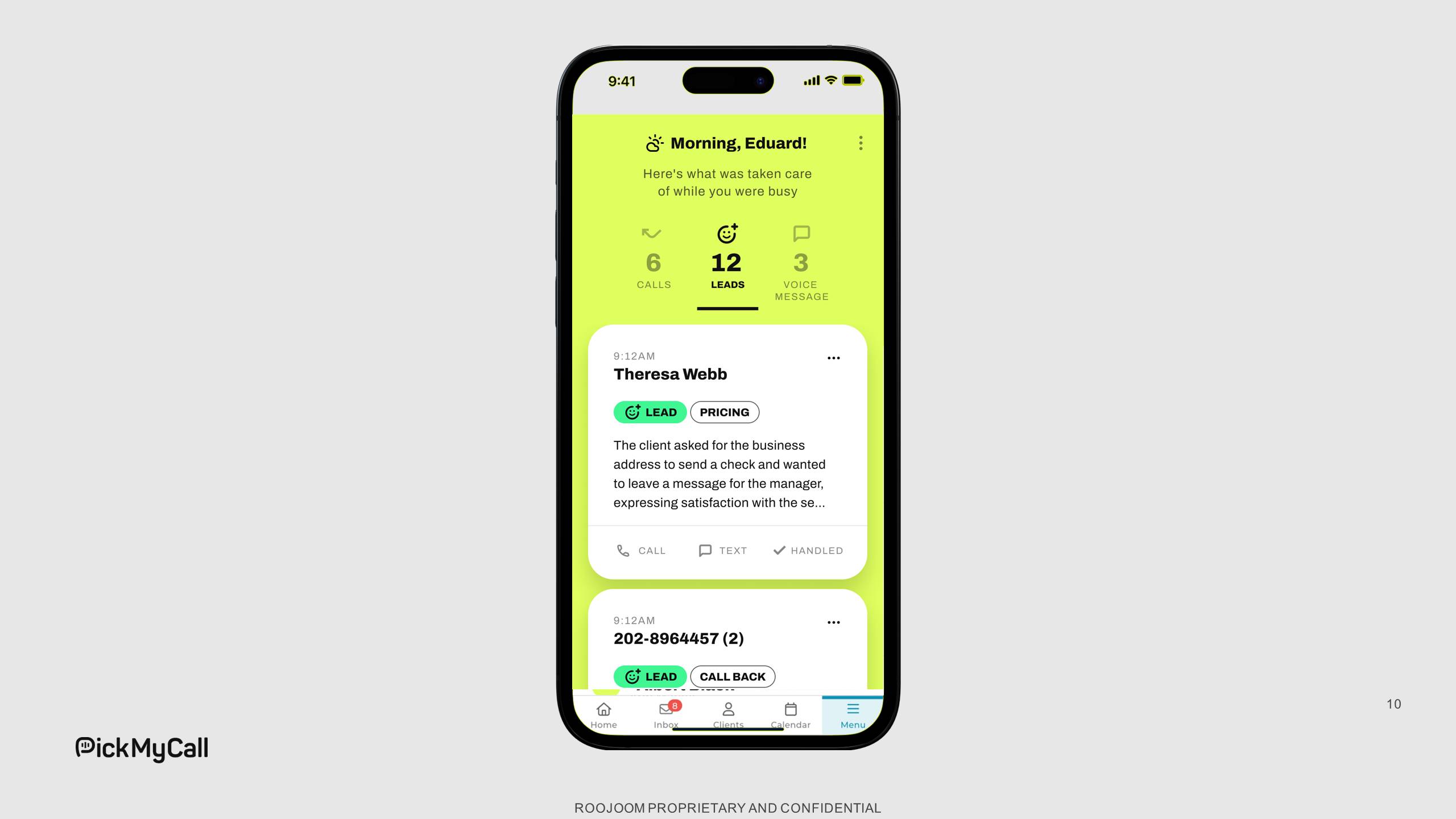 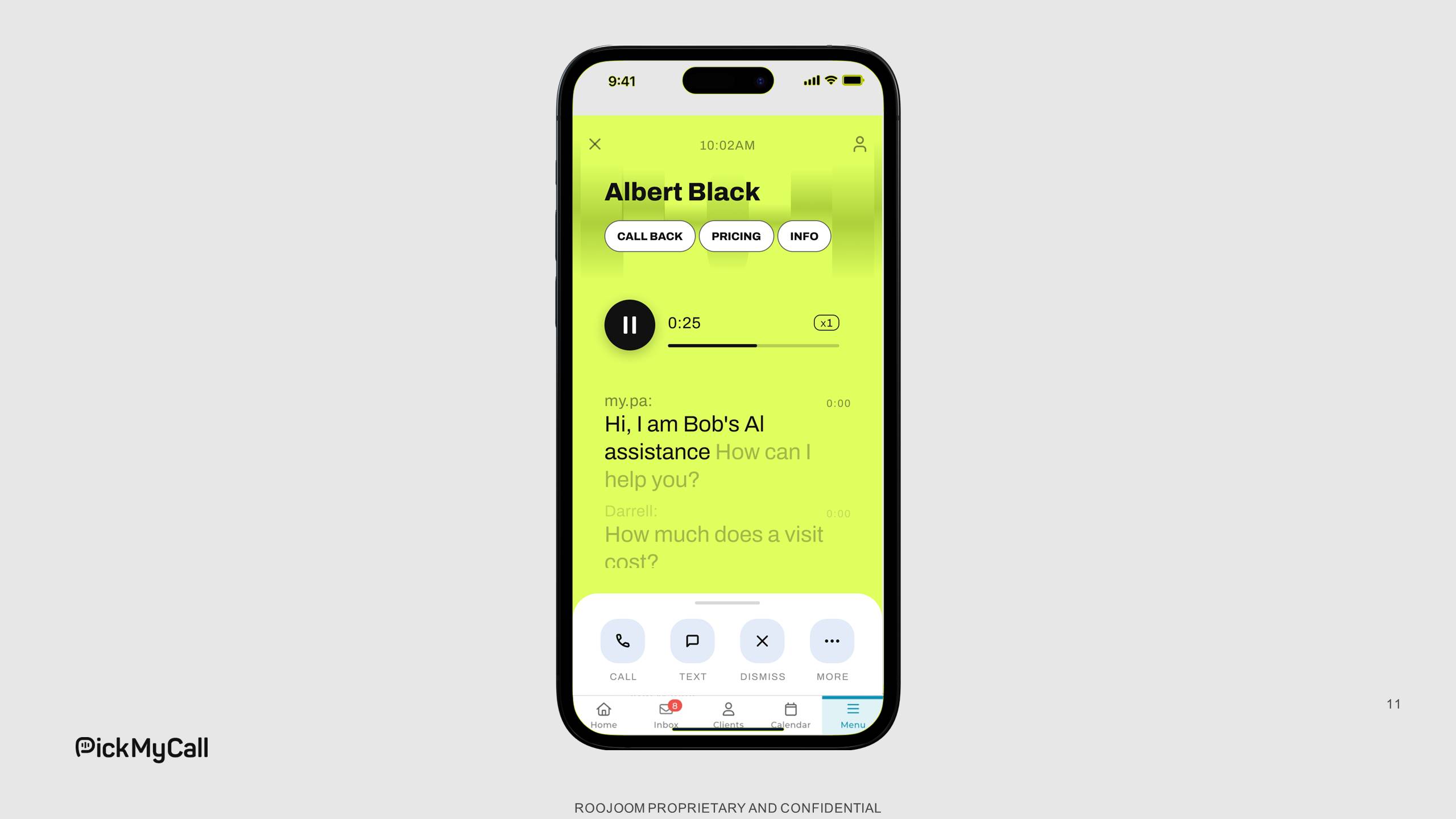 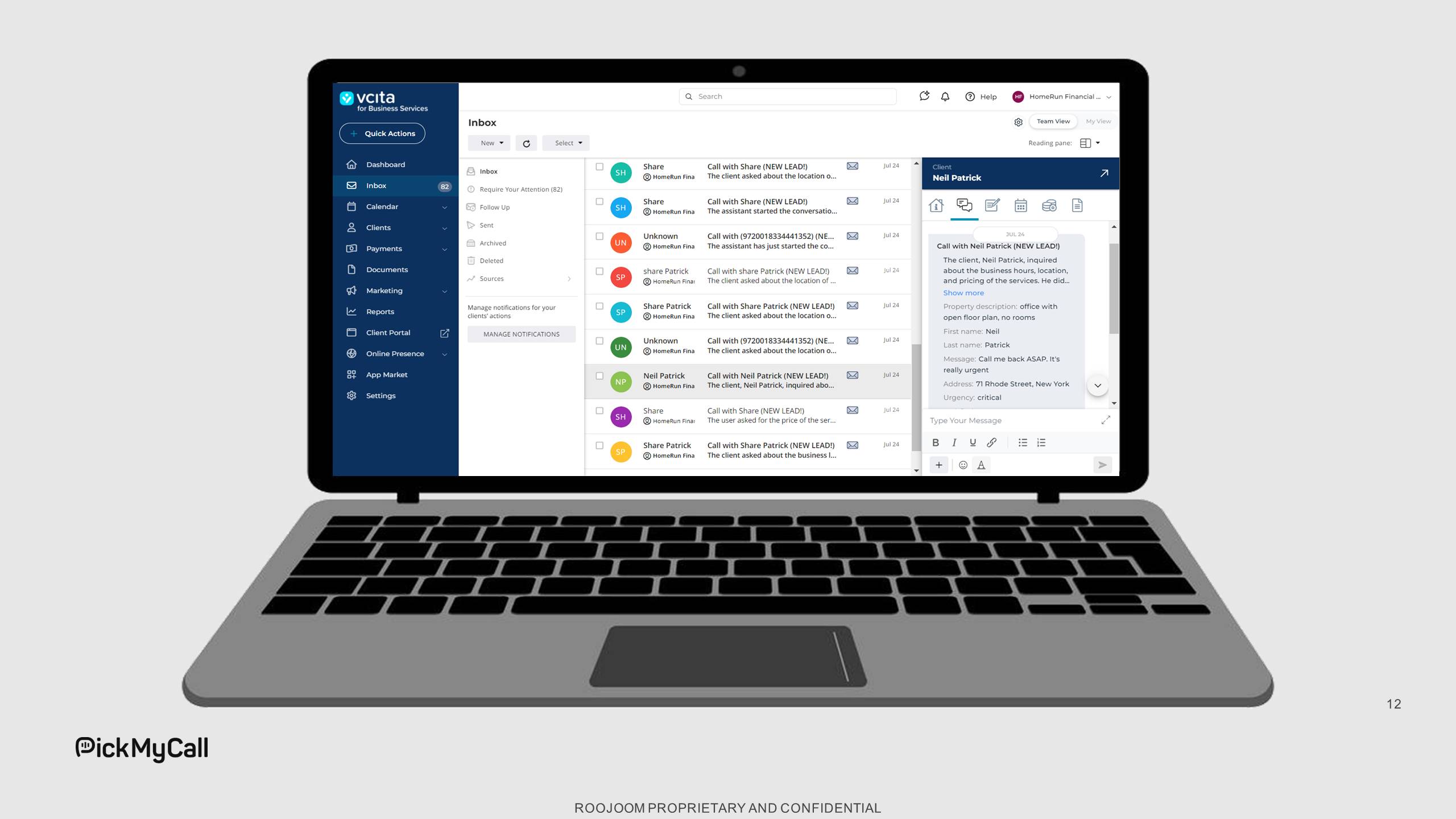 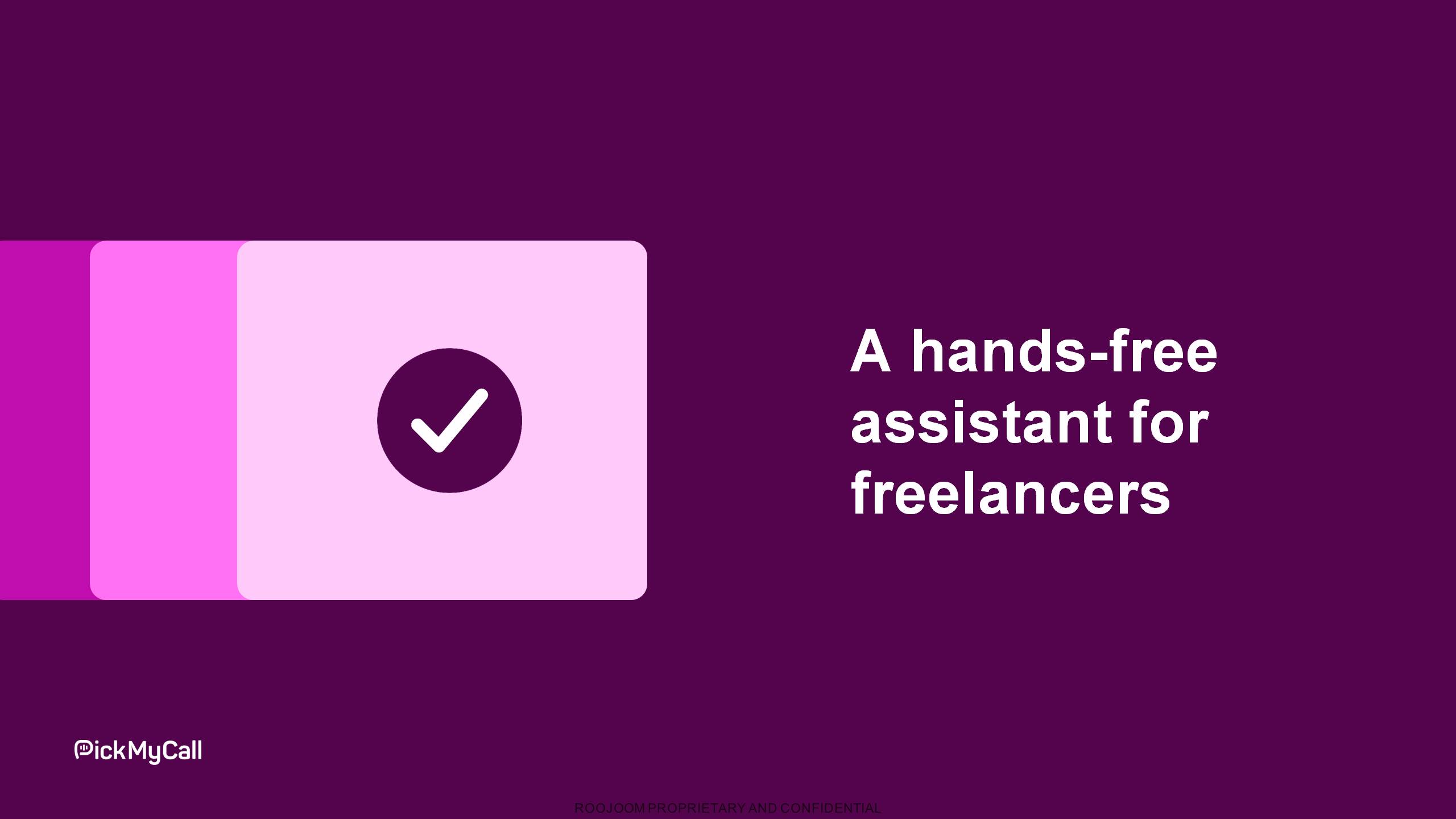 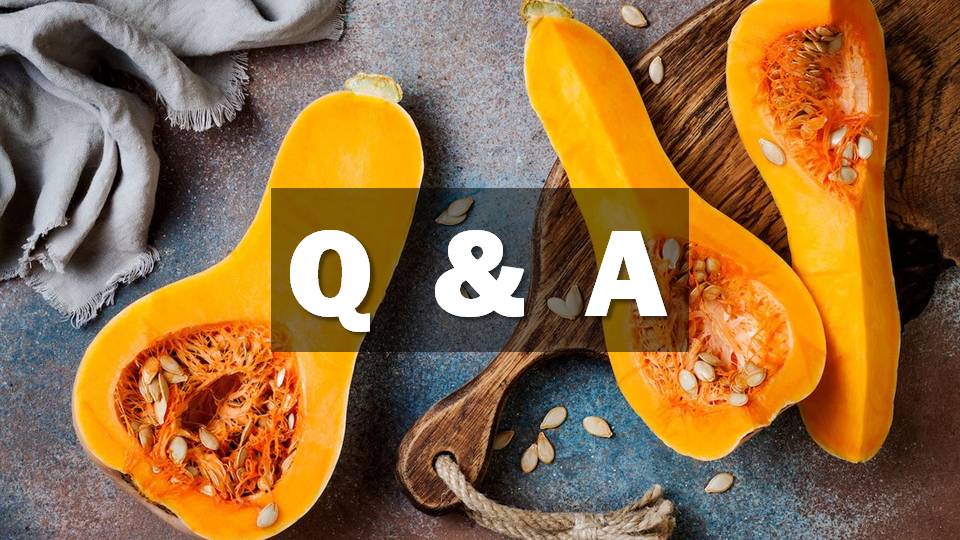 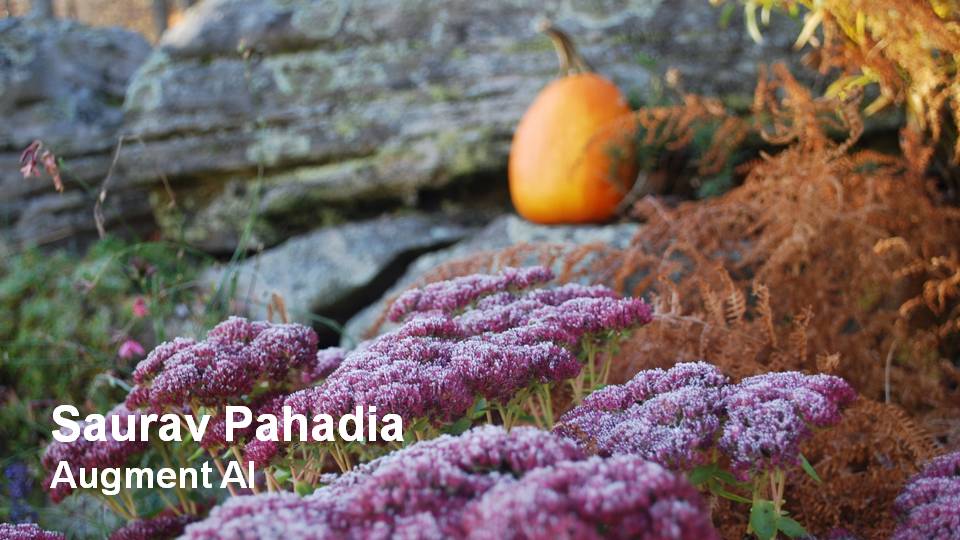 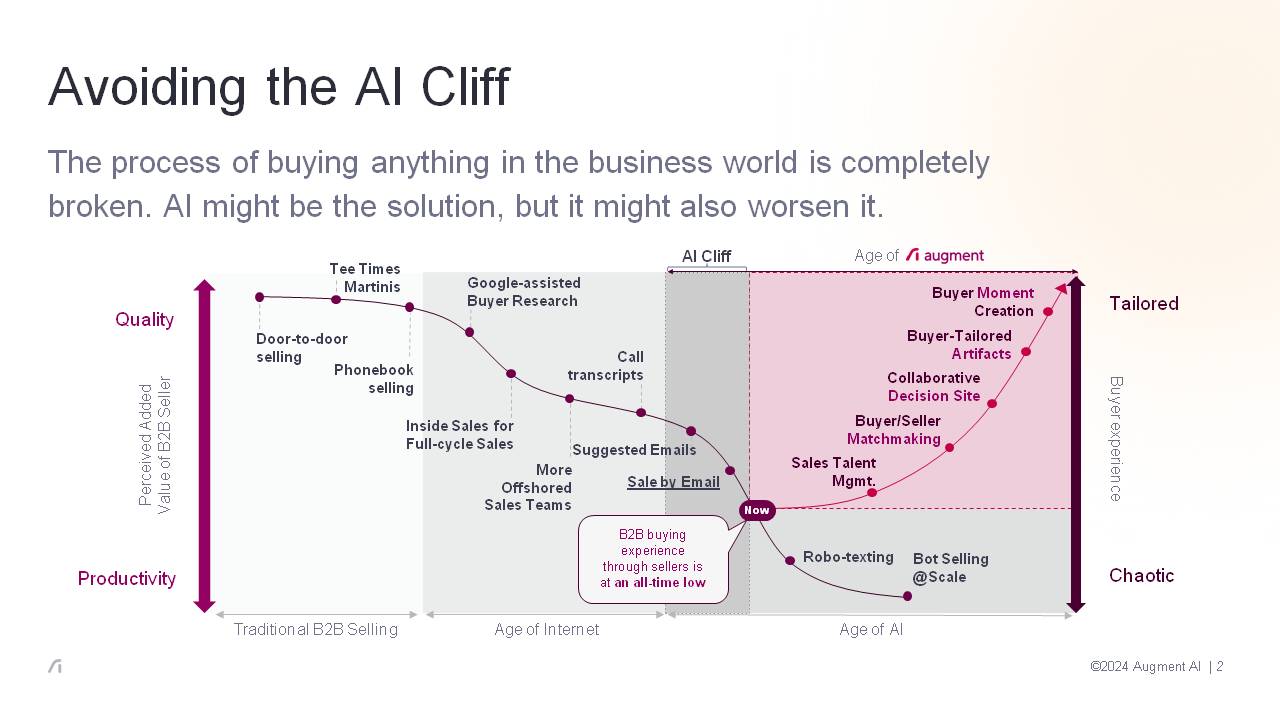 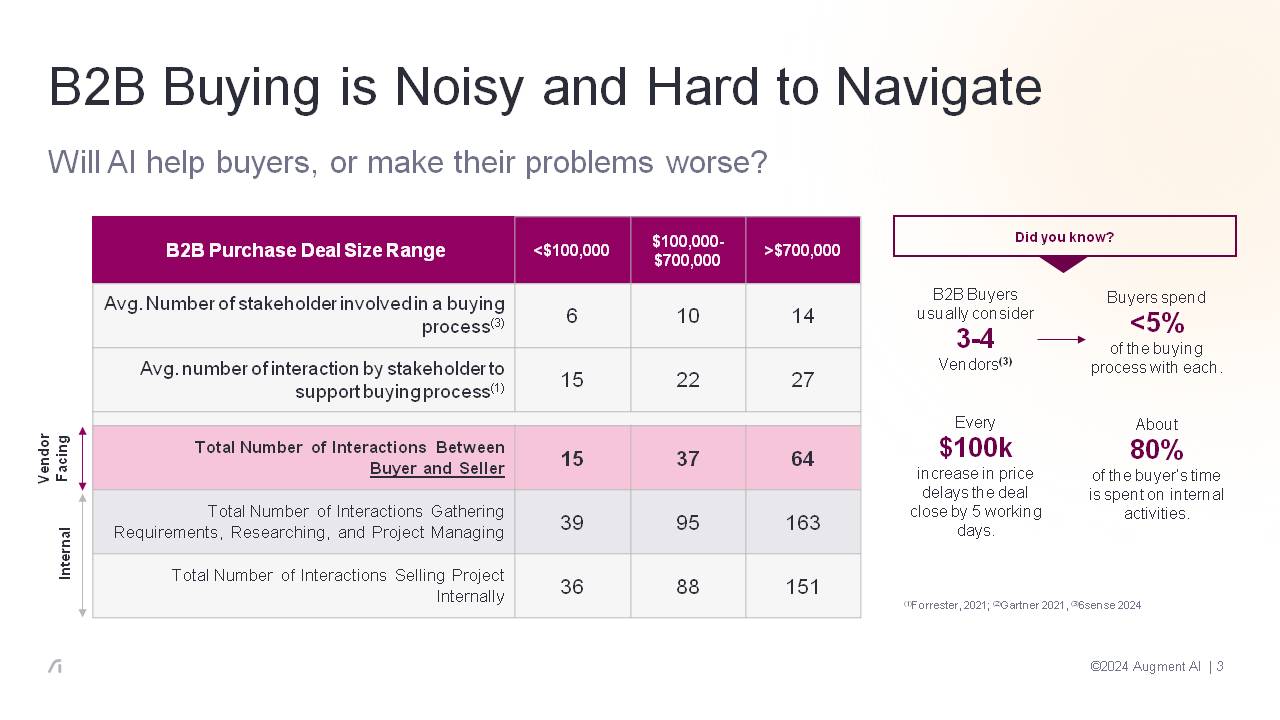 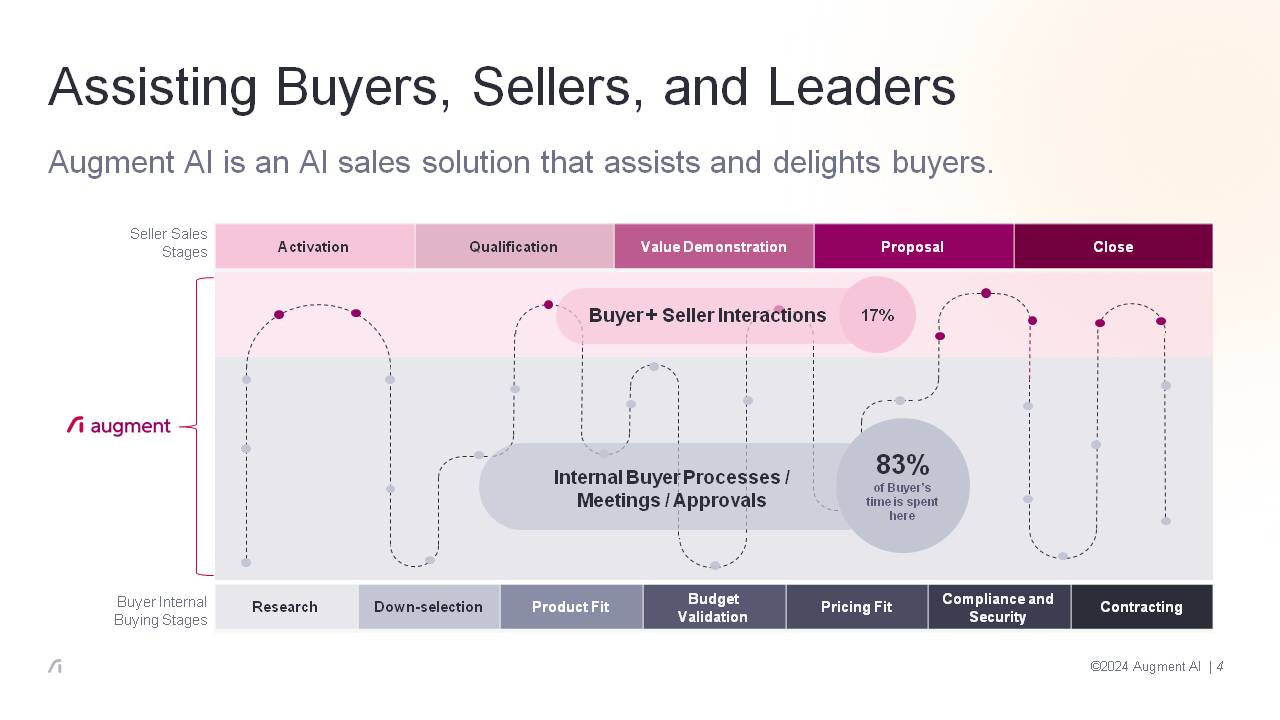 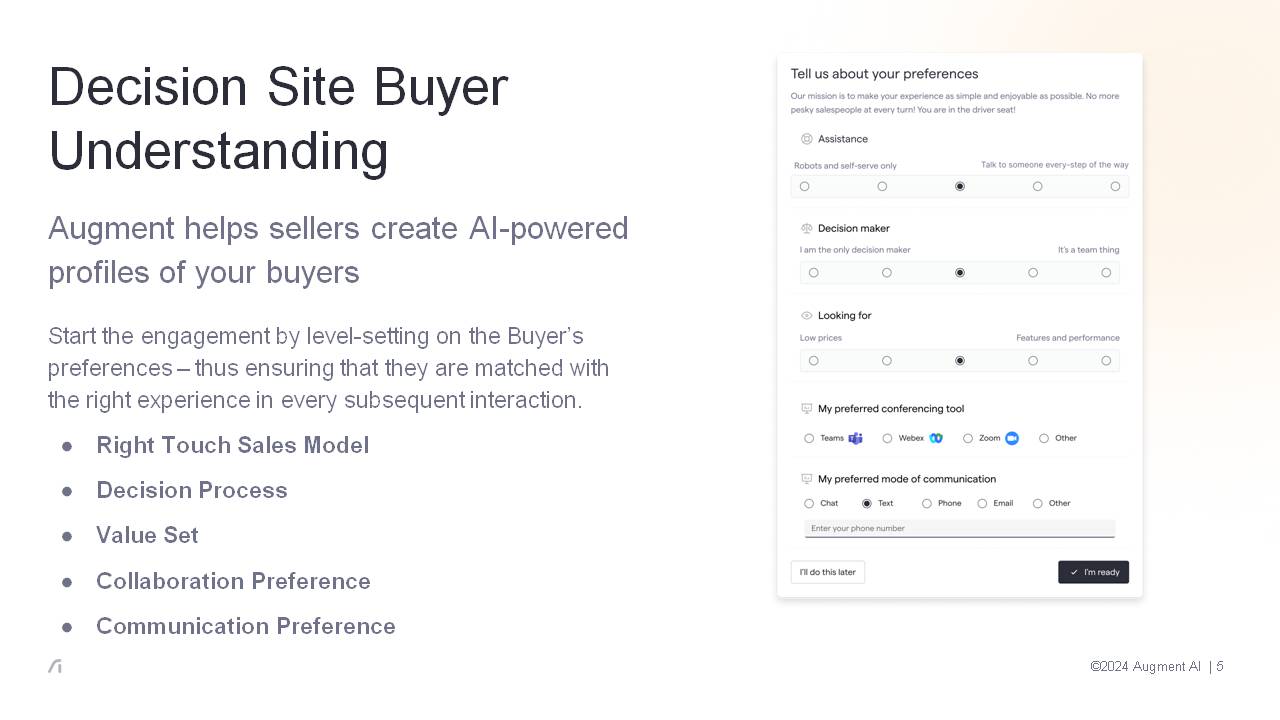 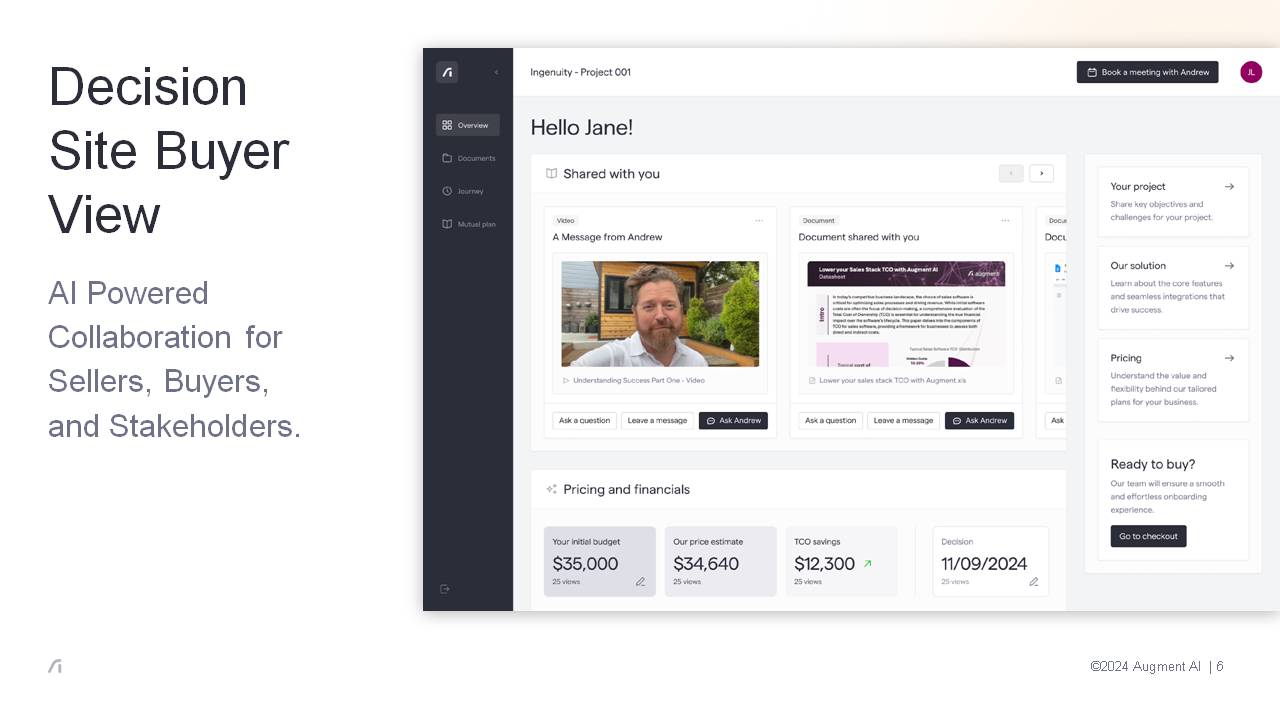 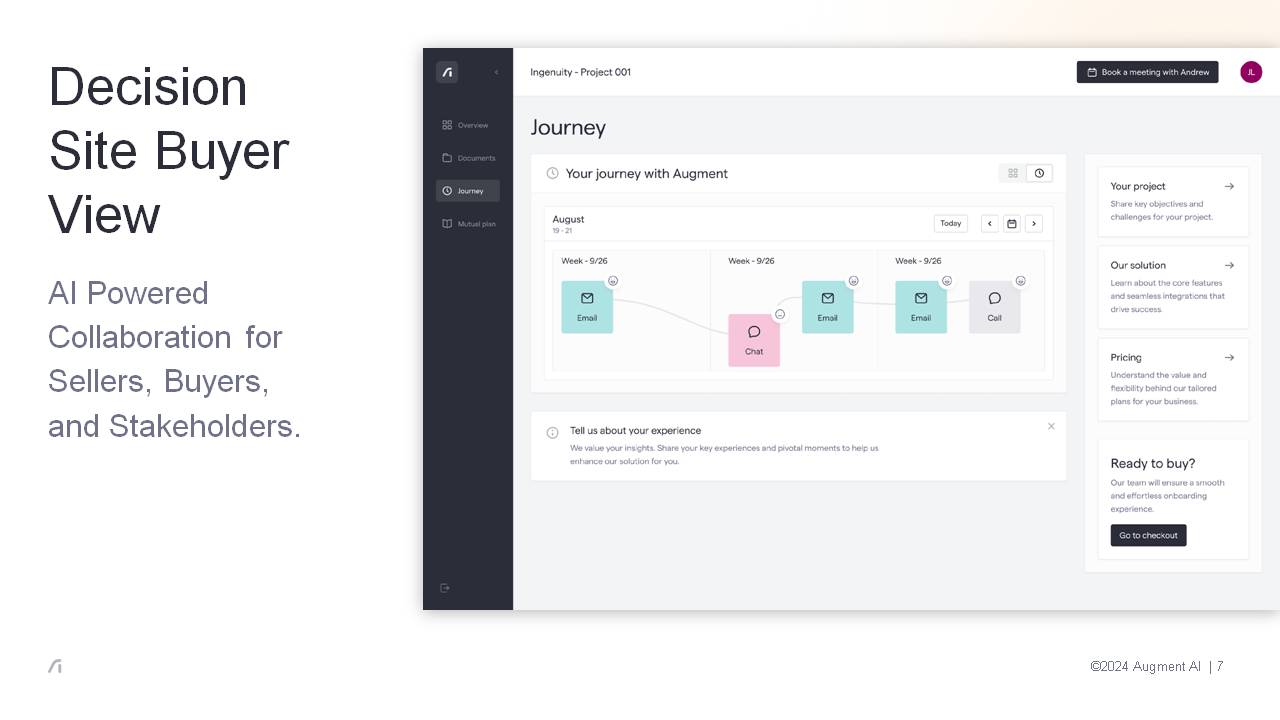 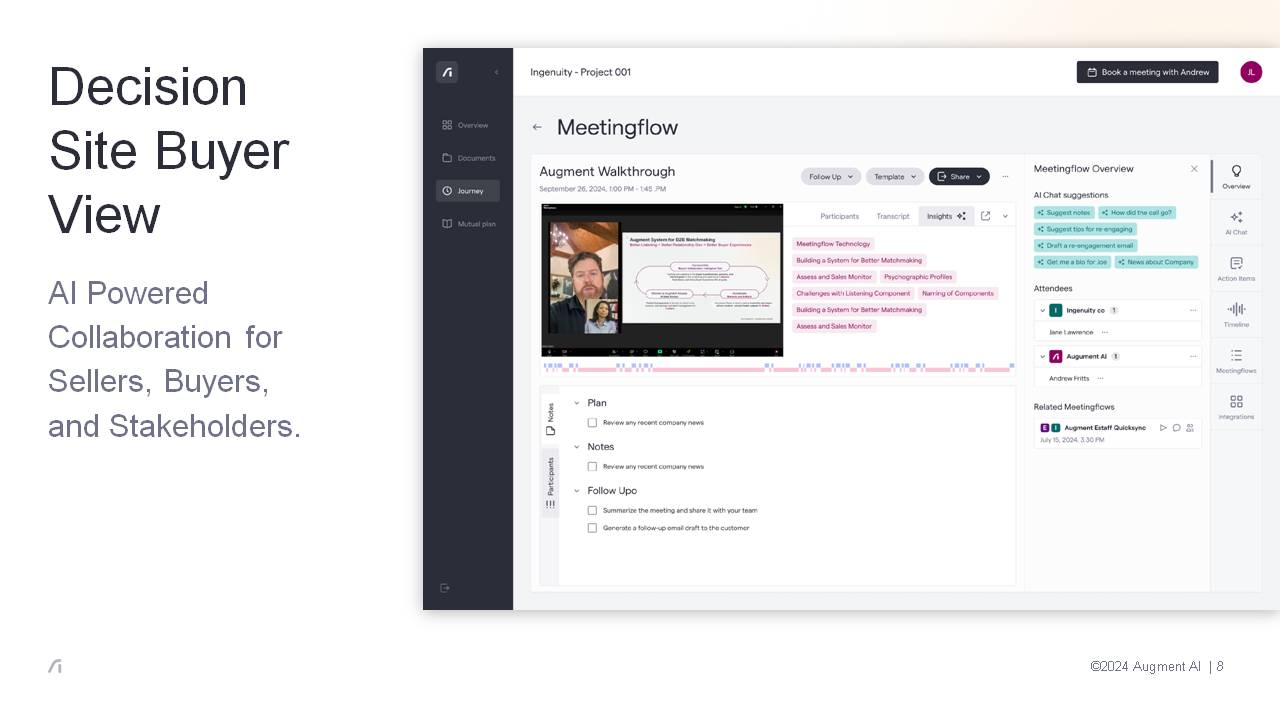 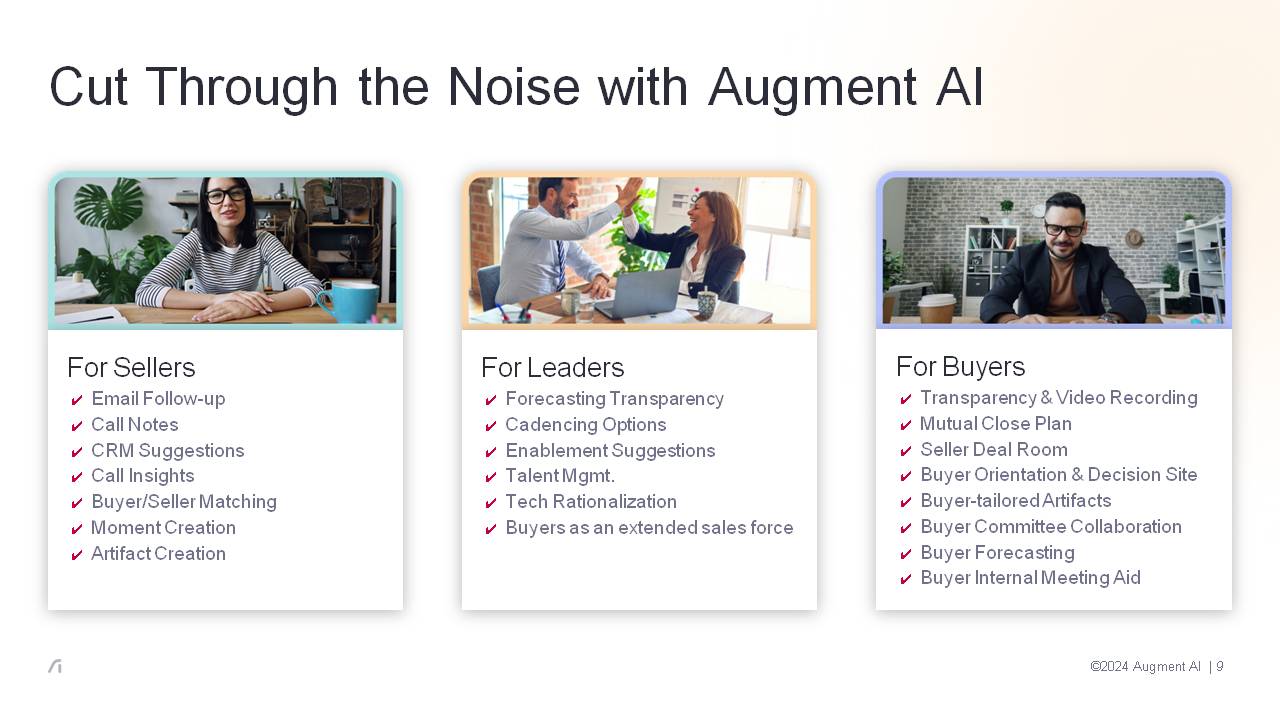 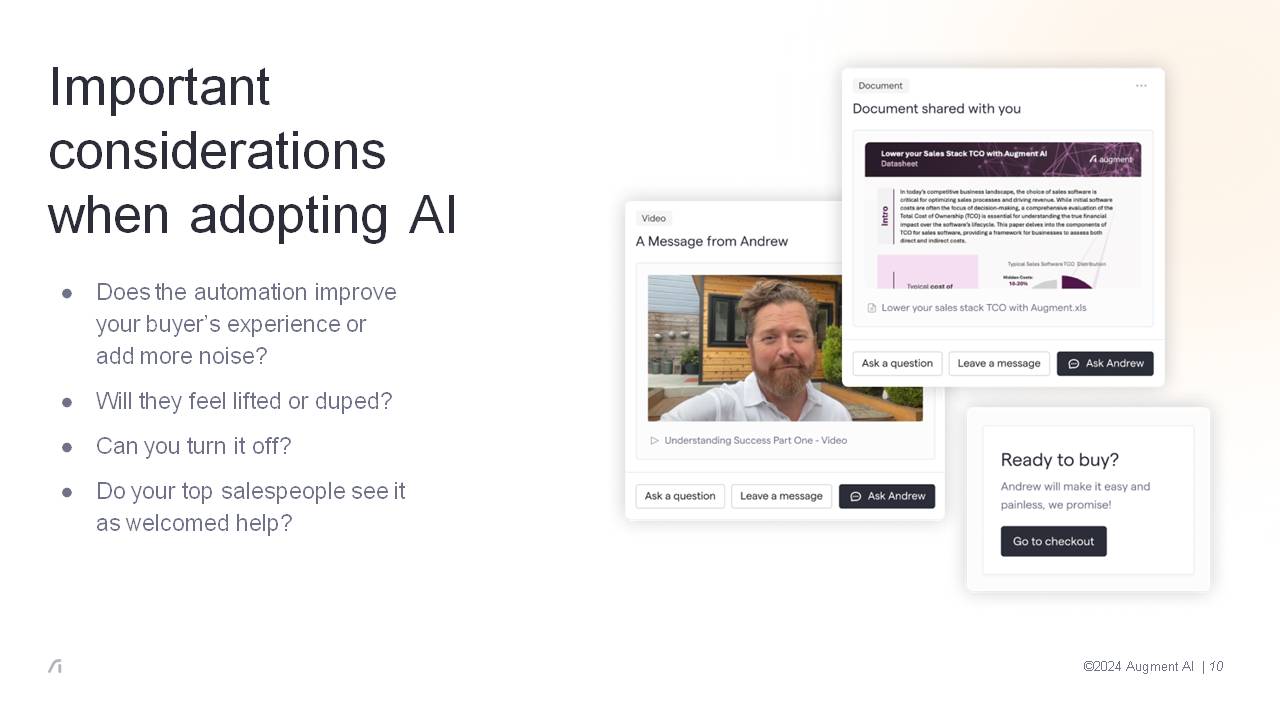 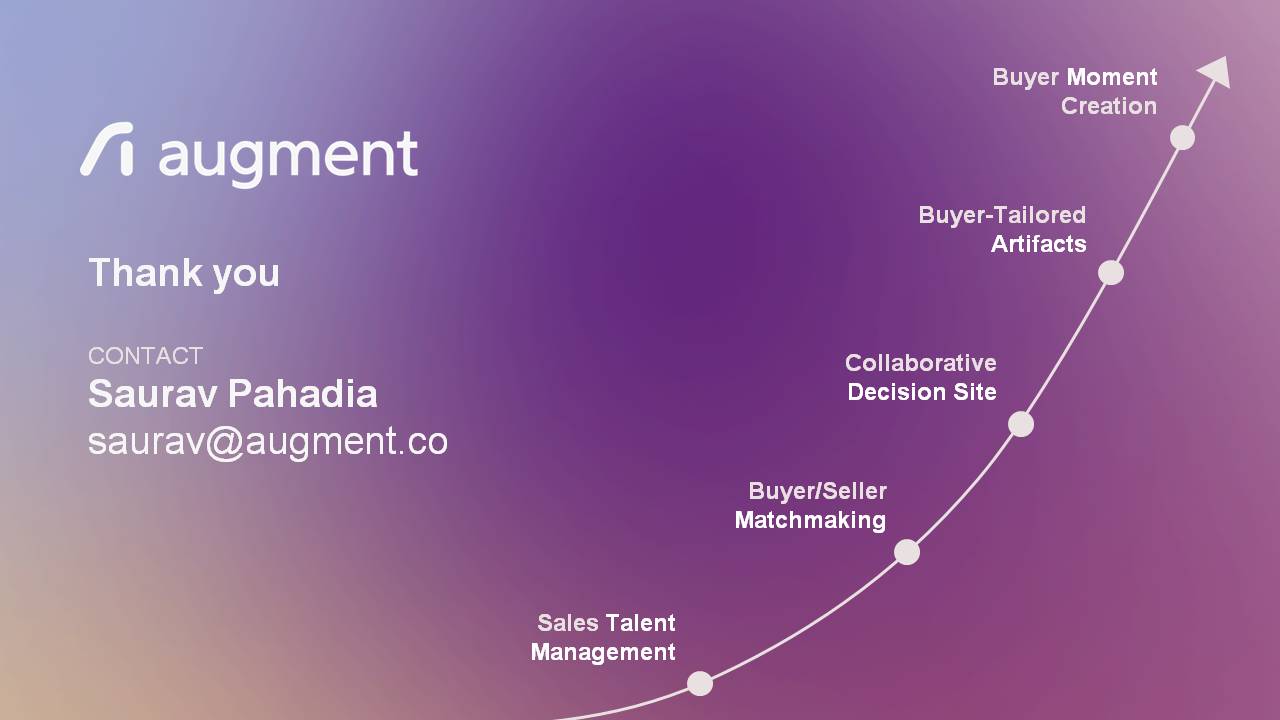 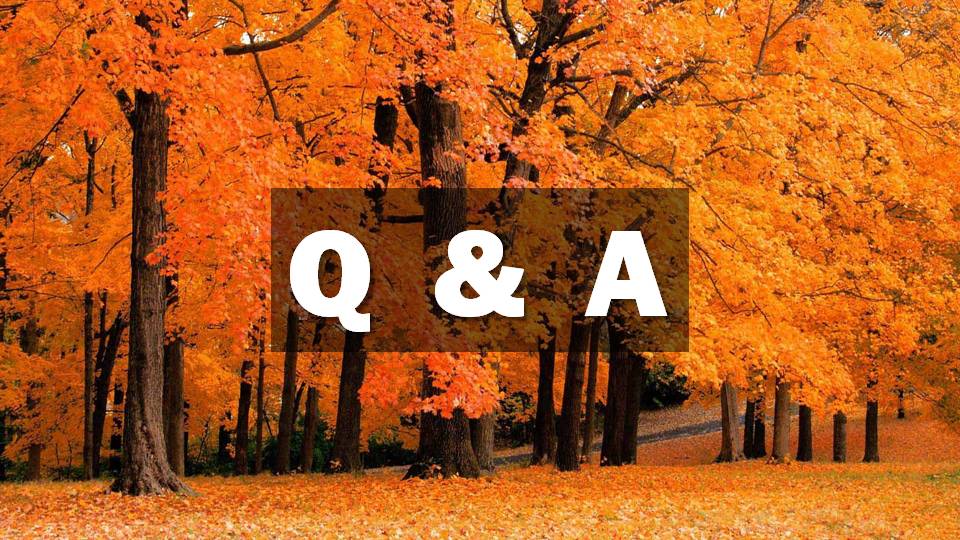 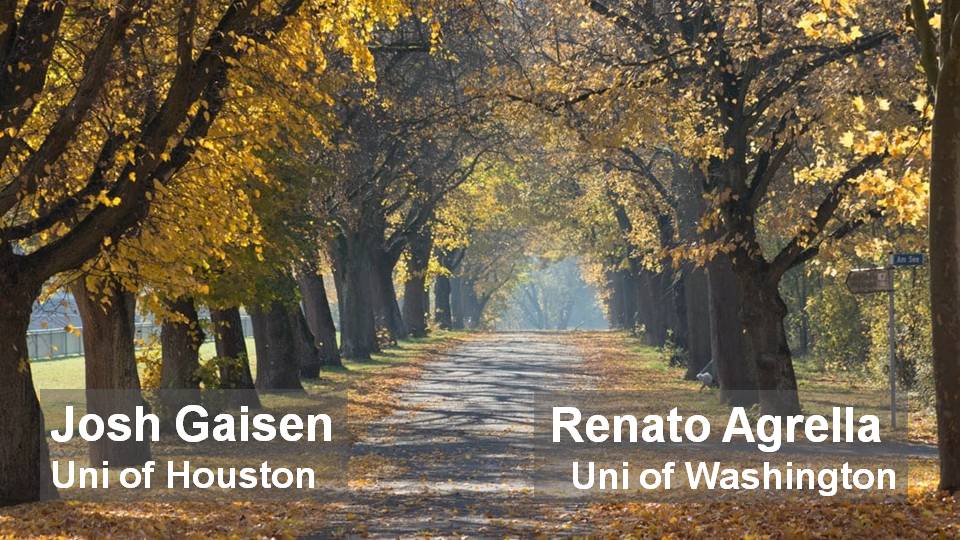 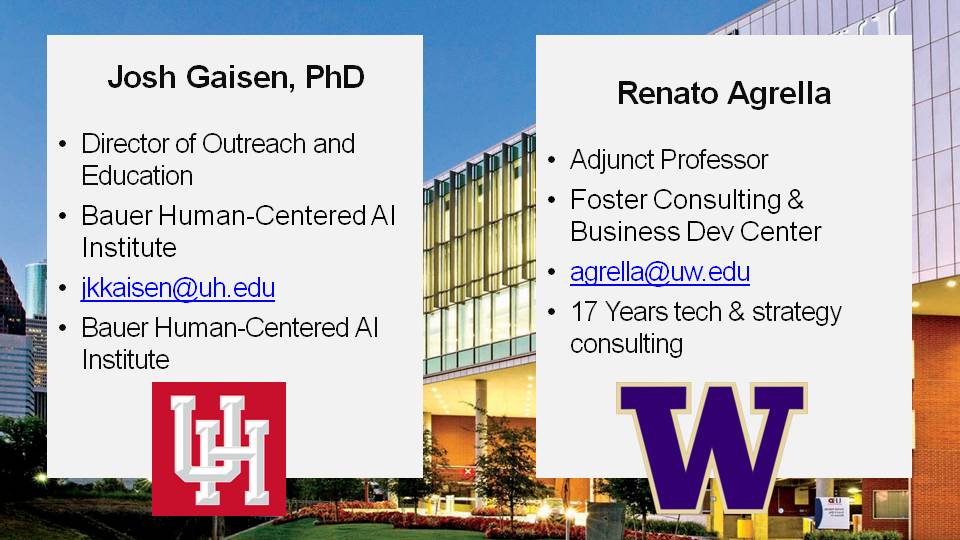 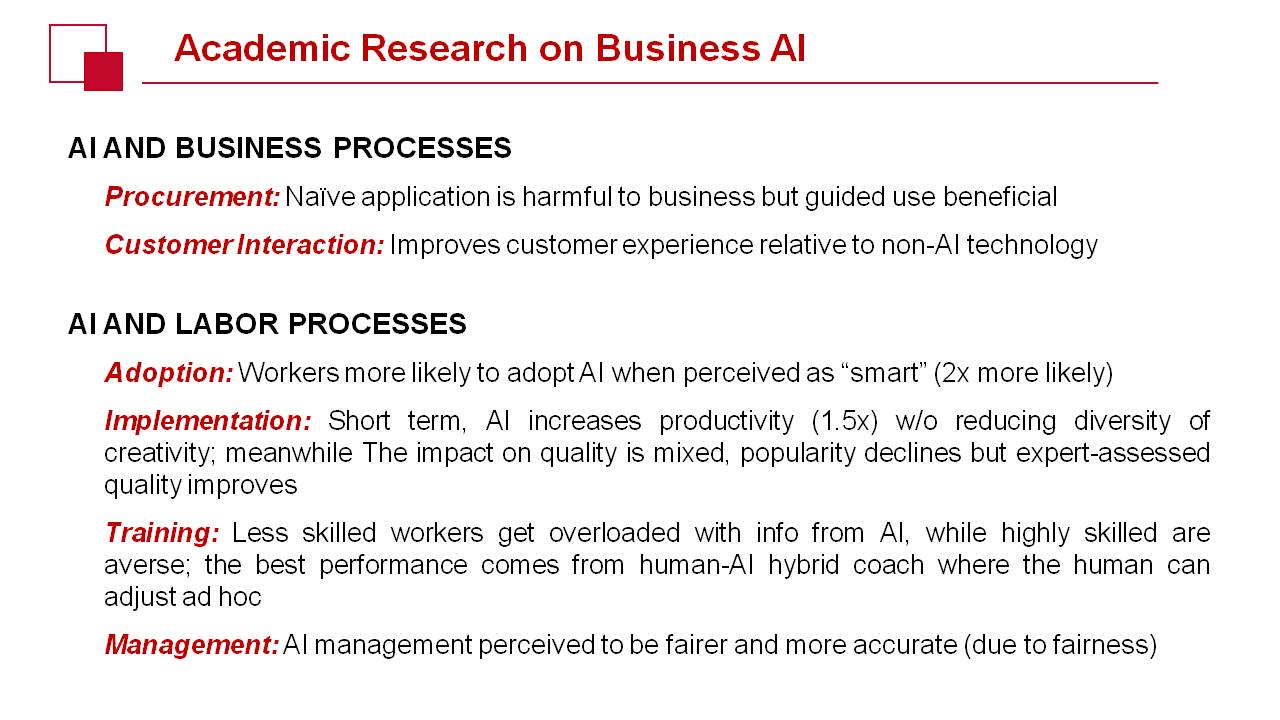 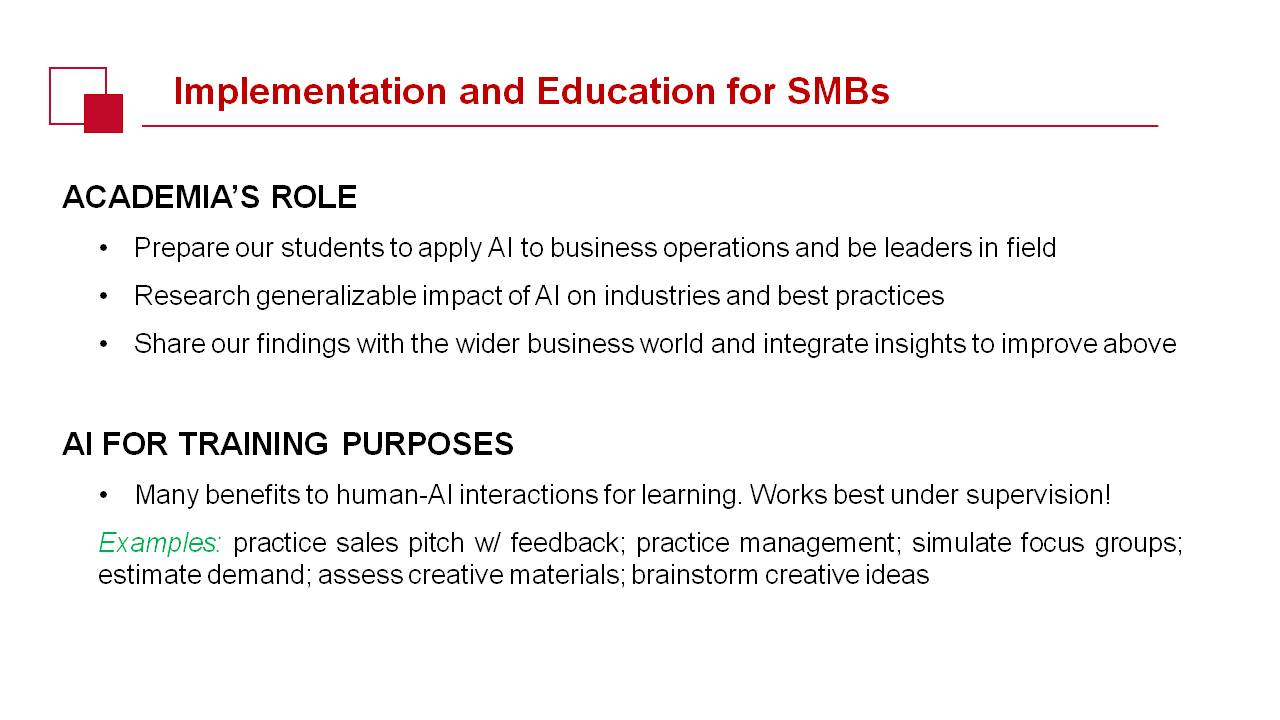 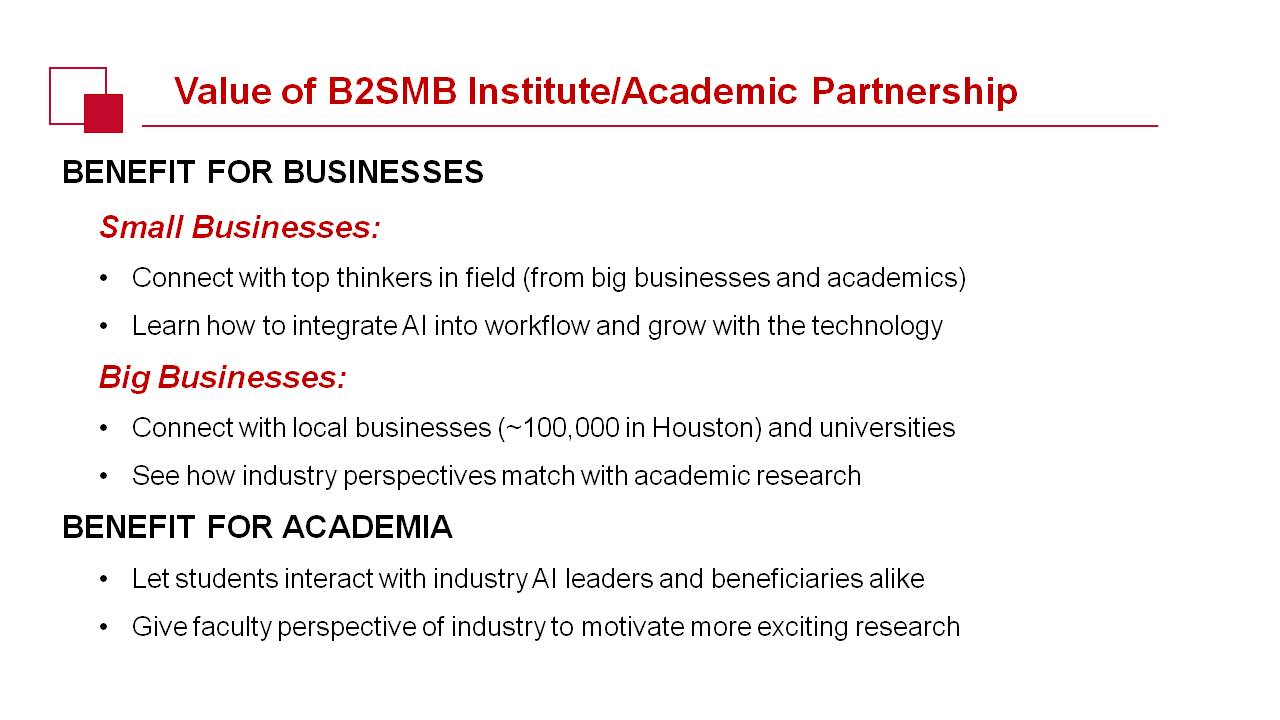 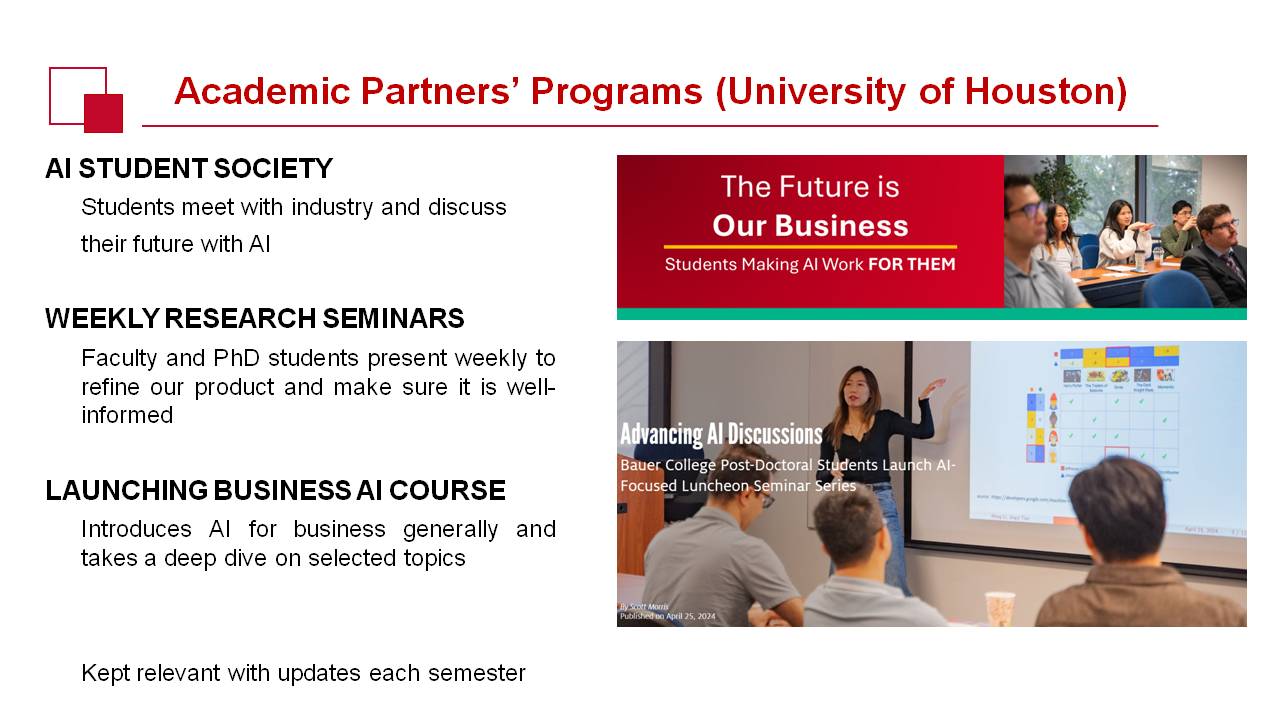 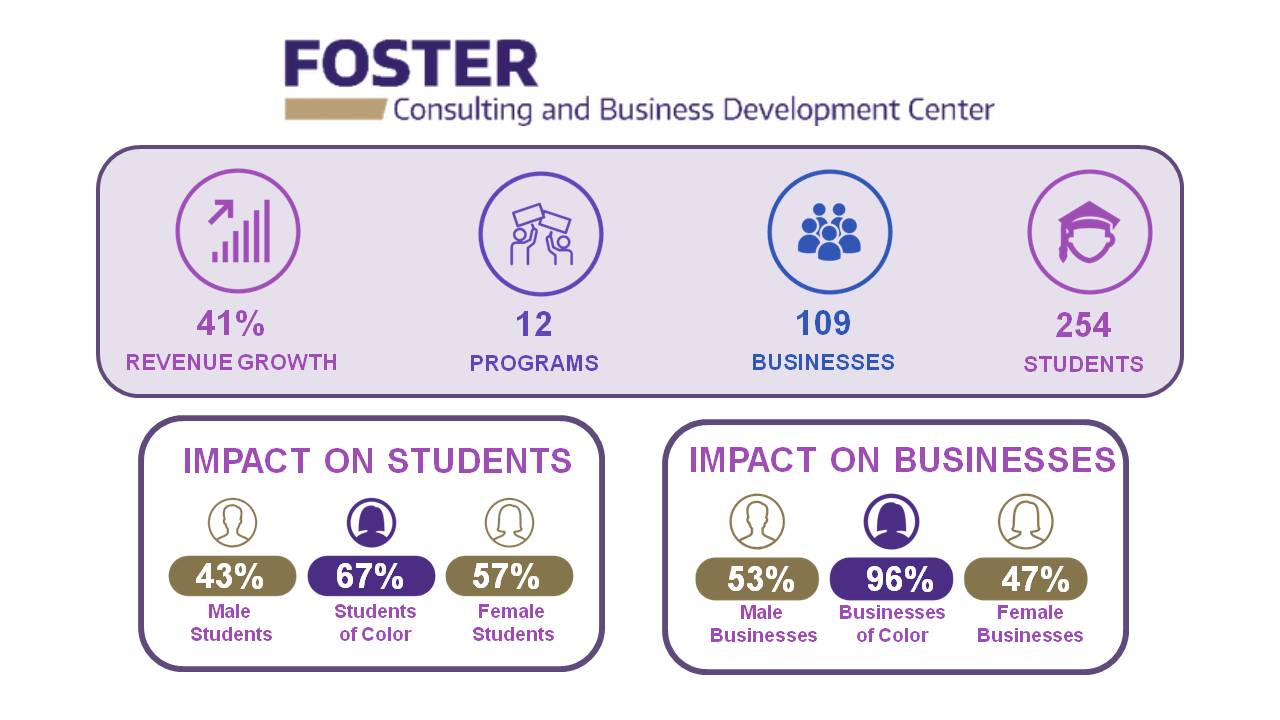 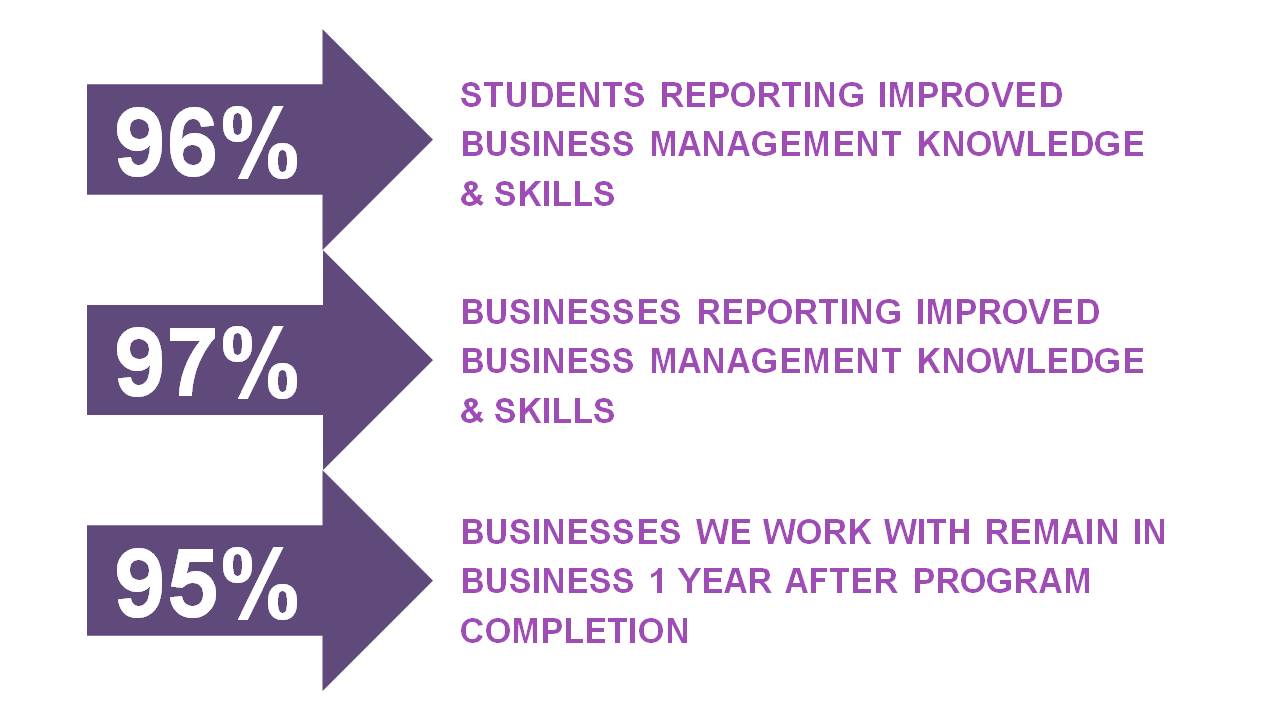 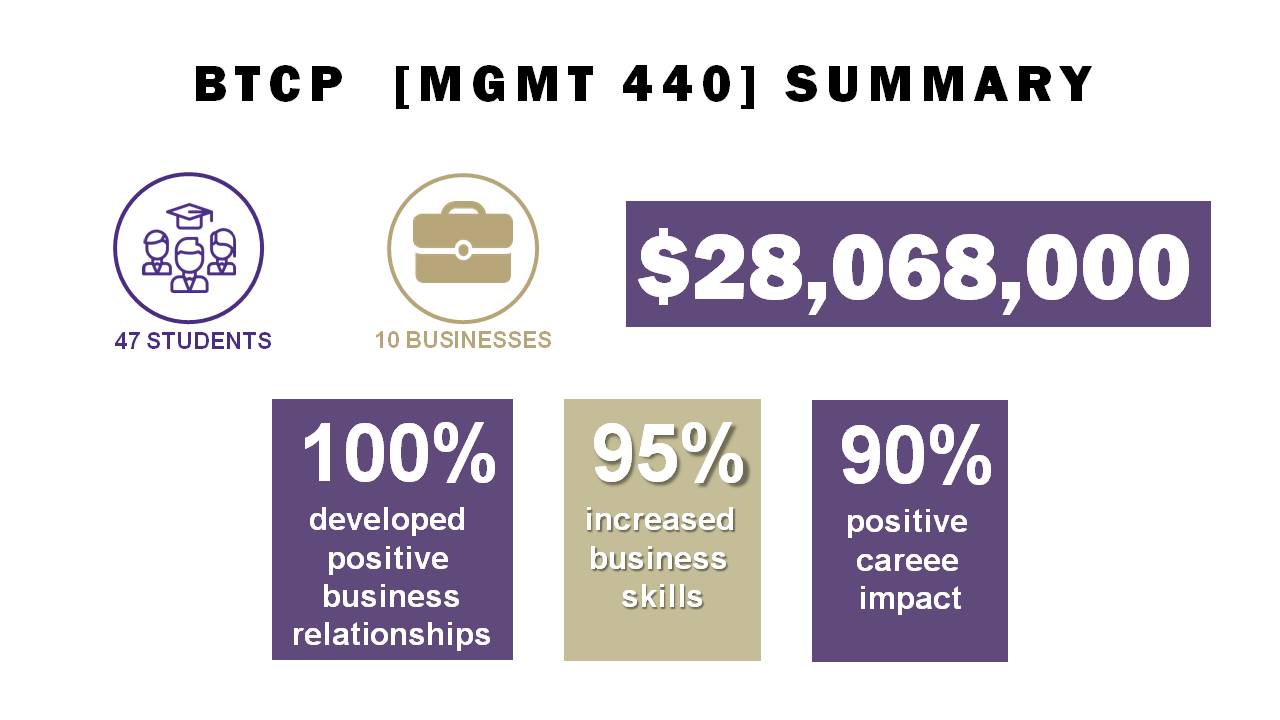 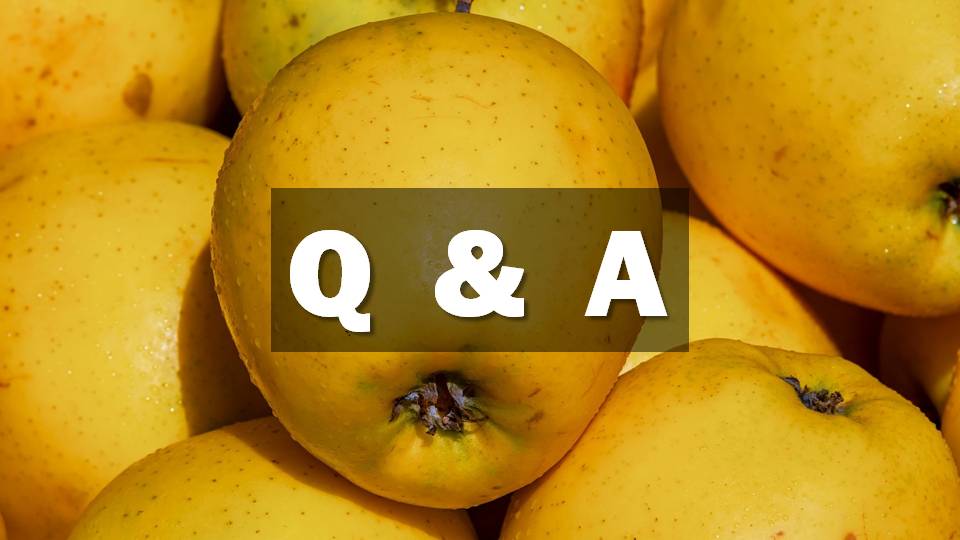 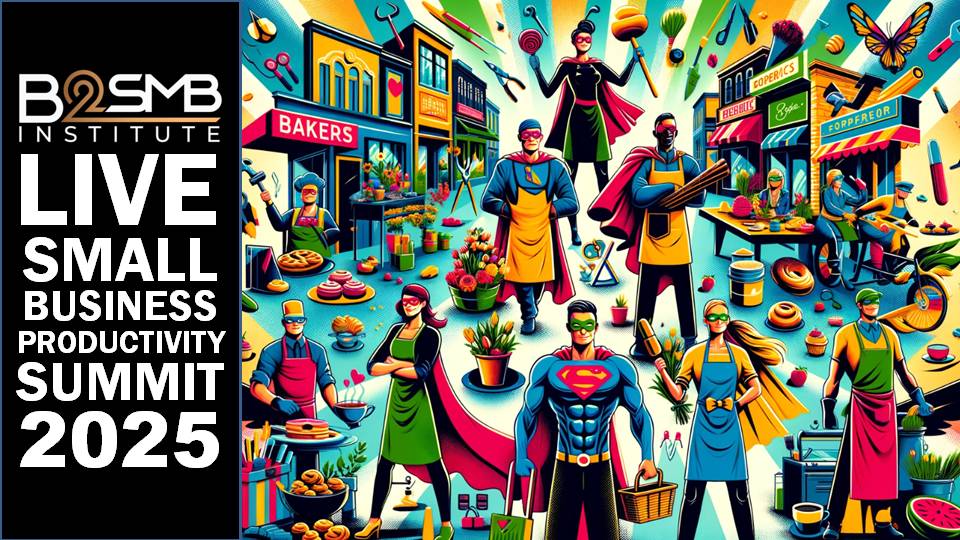 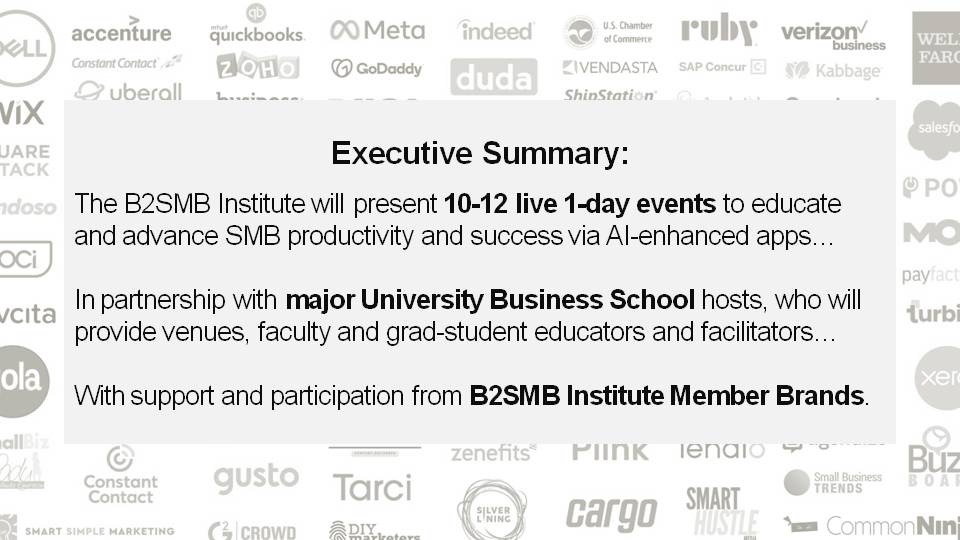 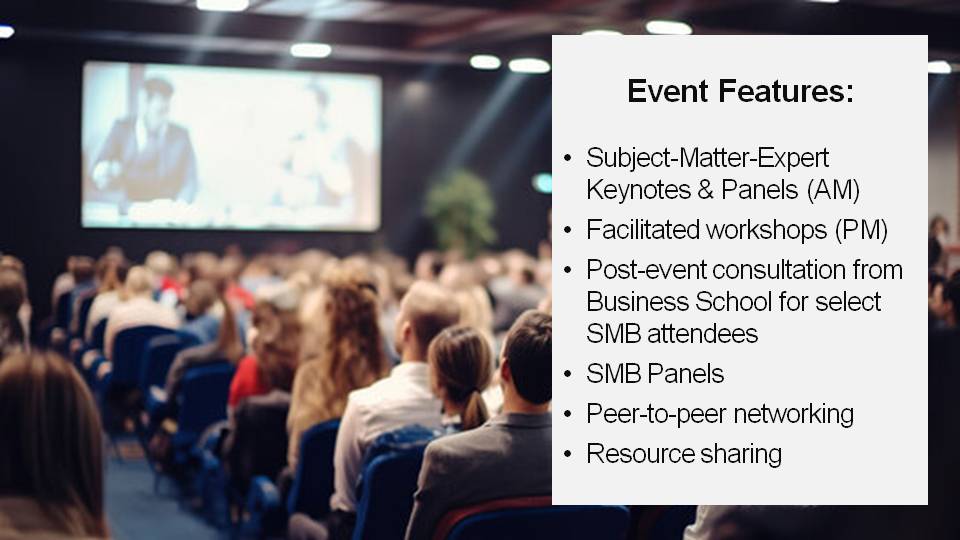 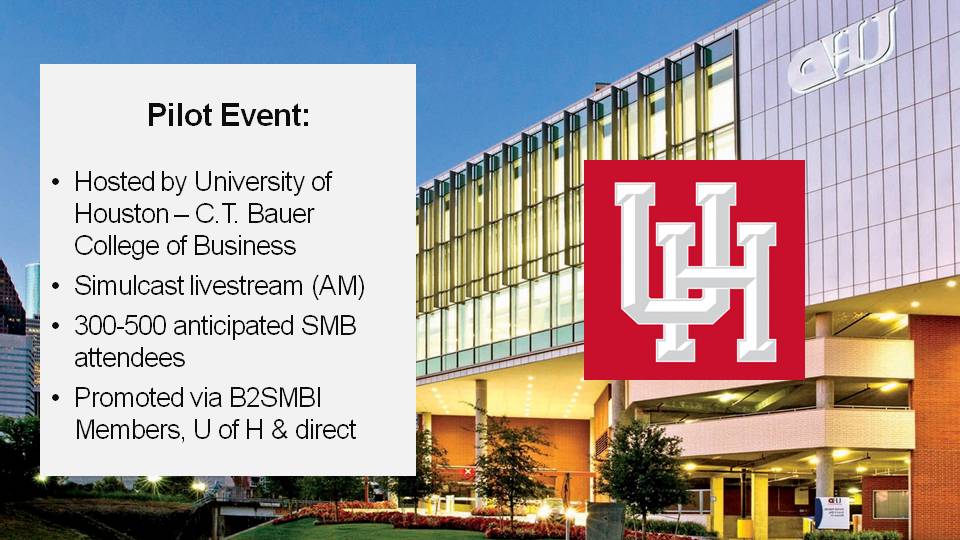 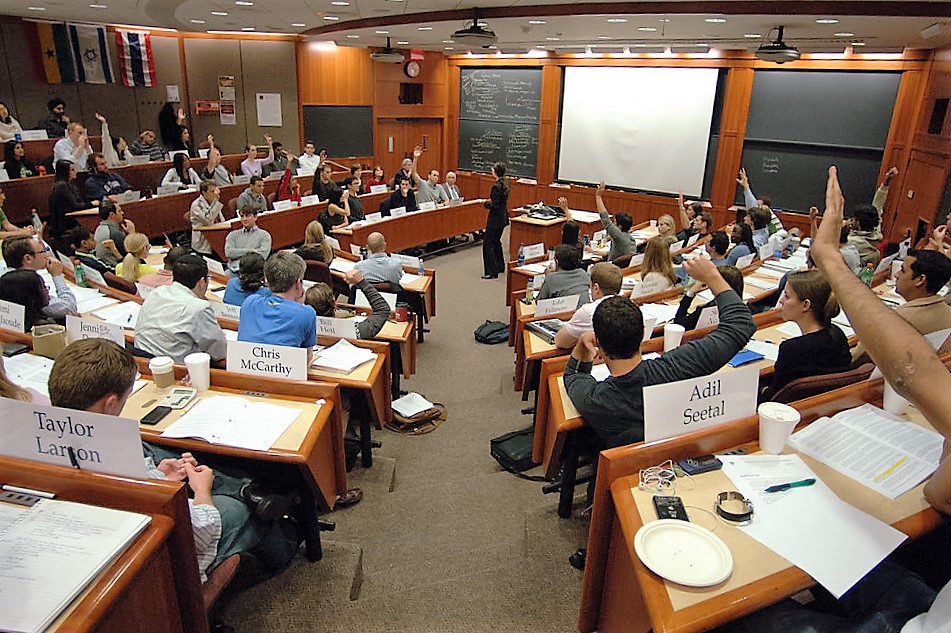 Brand Opportunities:

Speaking roles (keynotes, panels)
Workshop hosting & facilitation
In-event Sponsorships (catering, reception, etc.)
Resource sharing
Tickets for Brand Customers
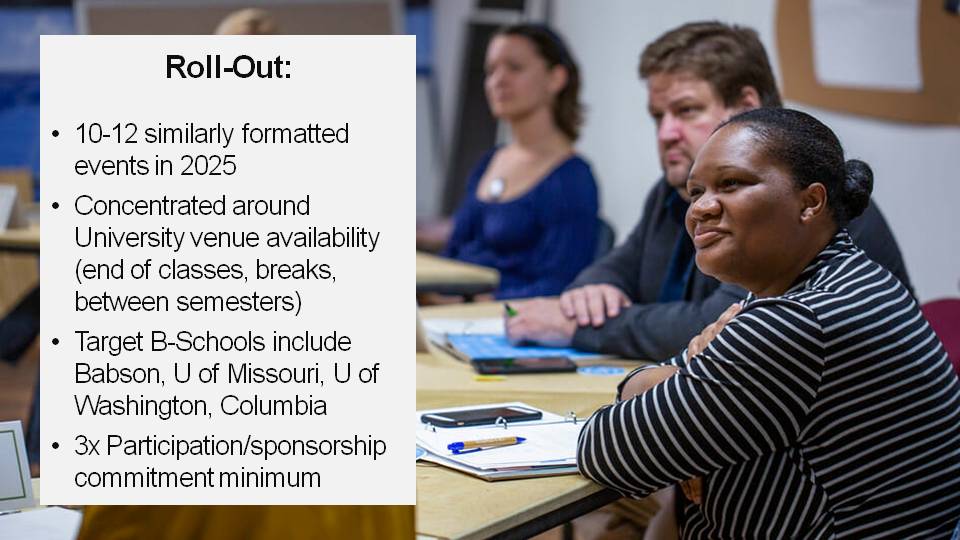 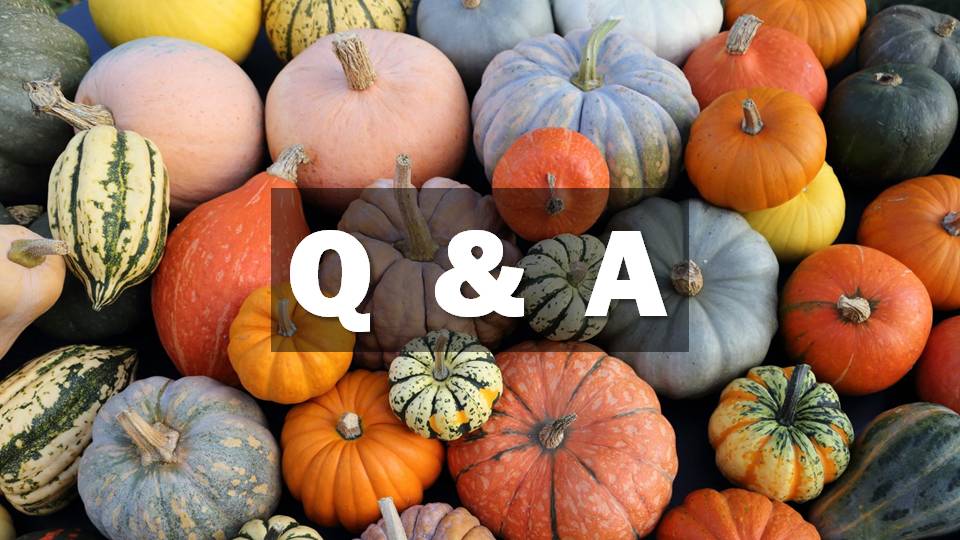 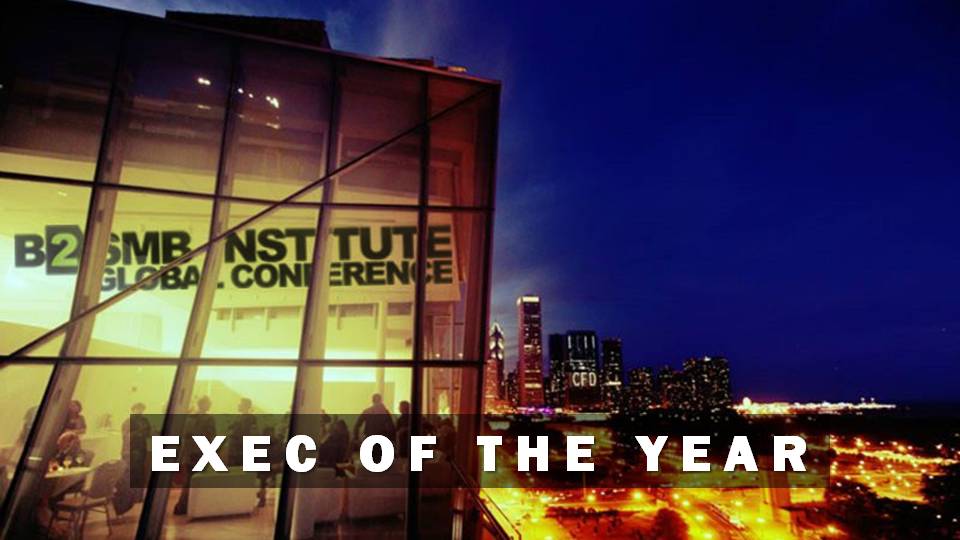 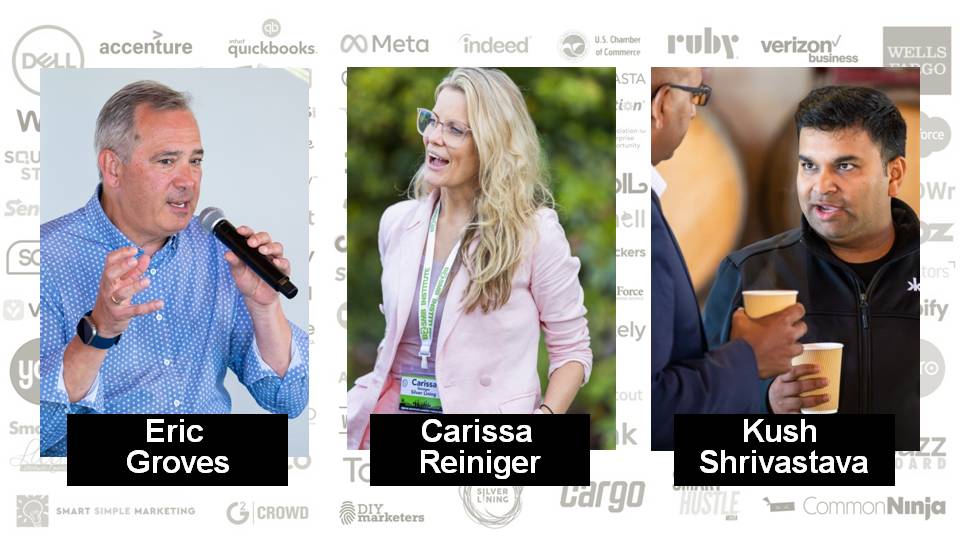 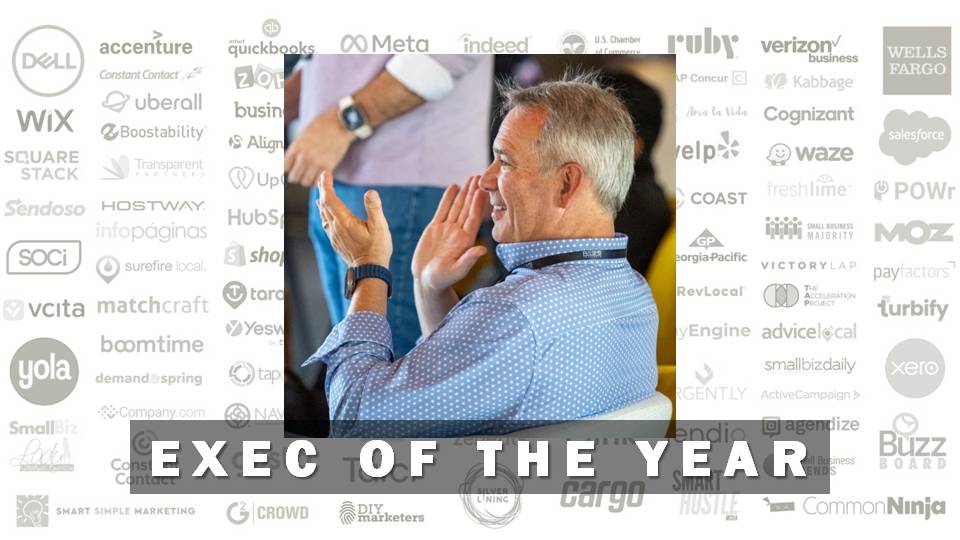 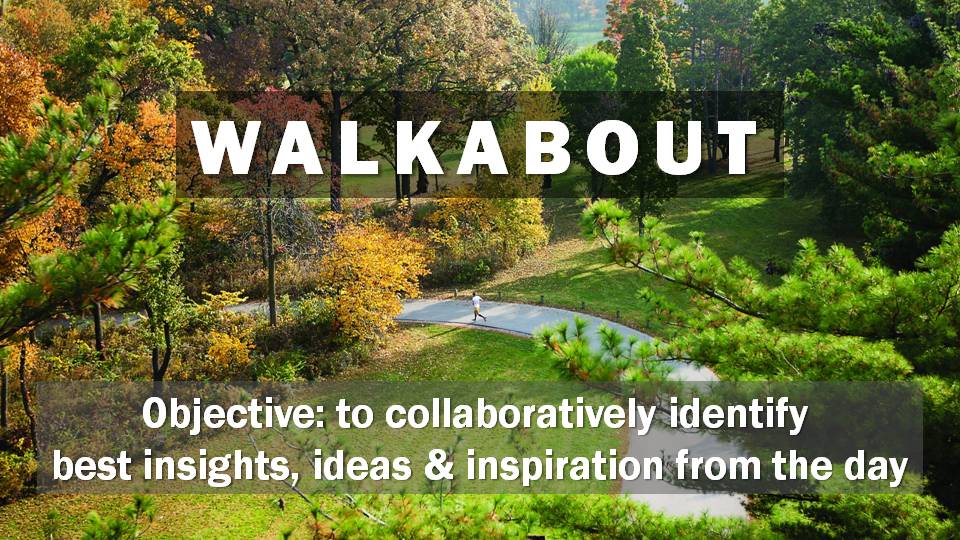 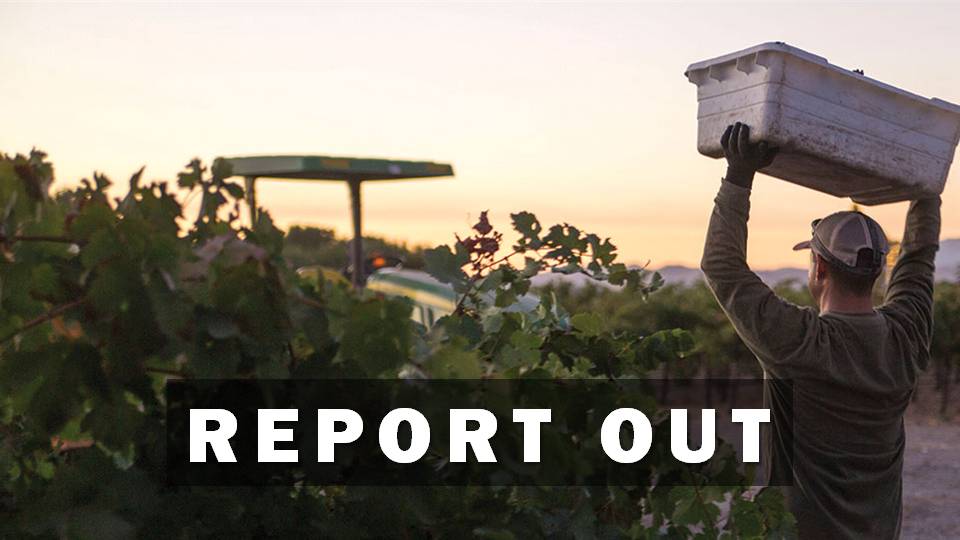 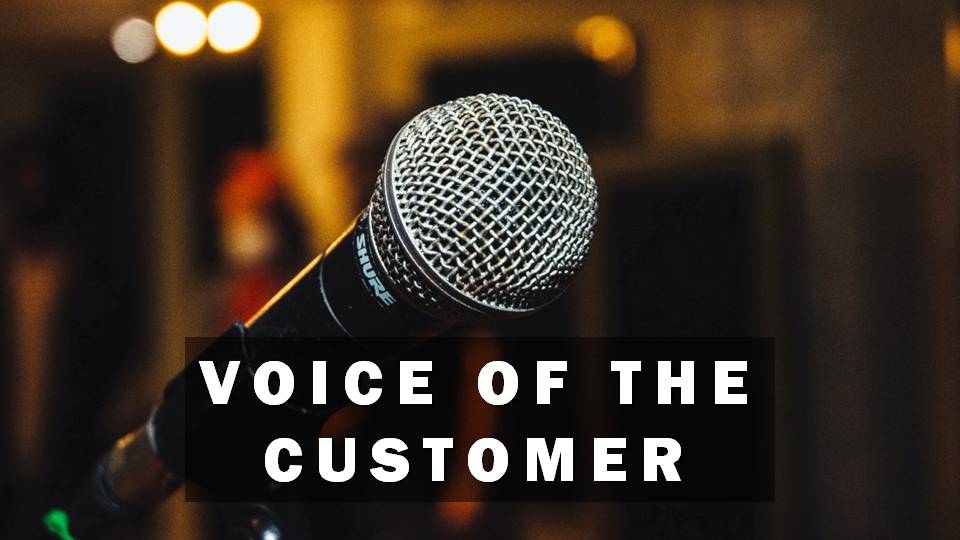 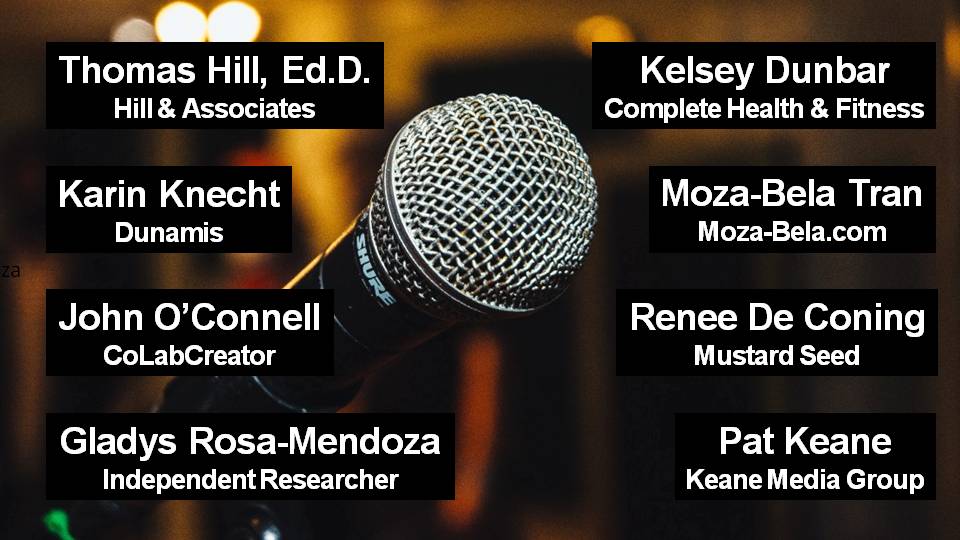 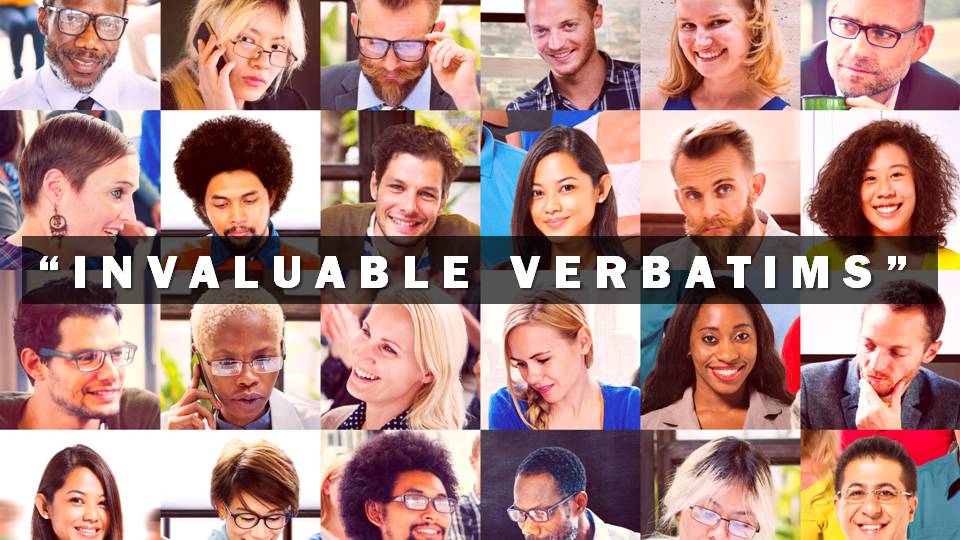 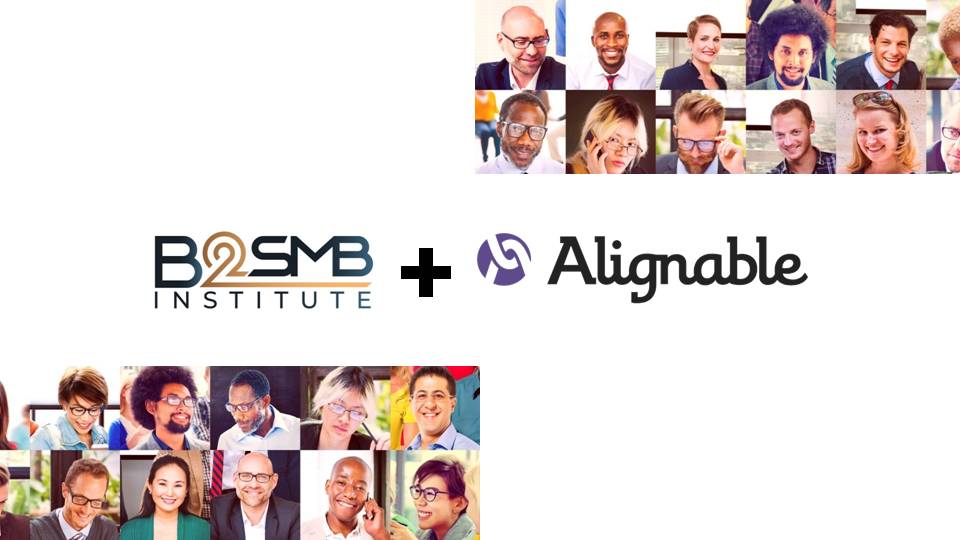 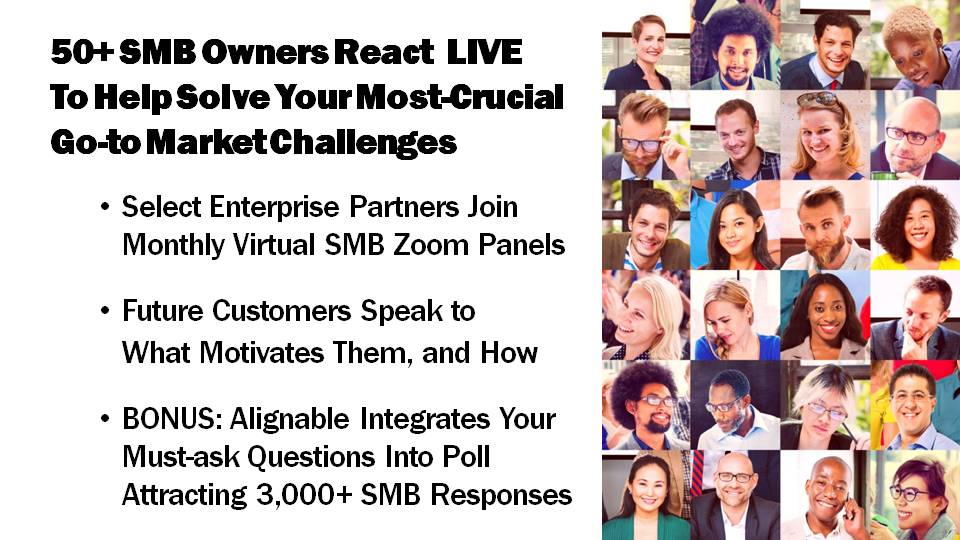 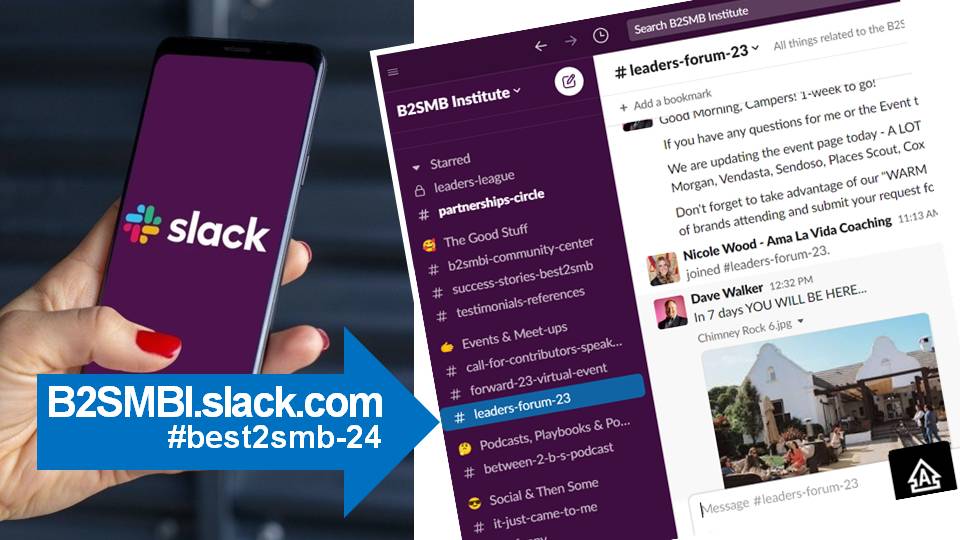 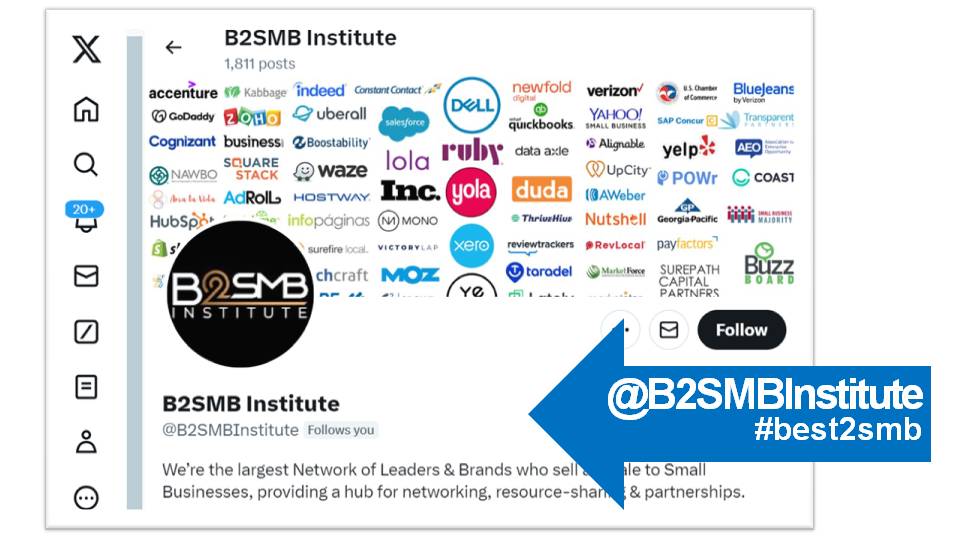 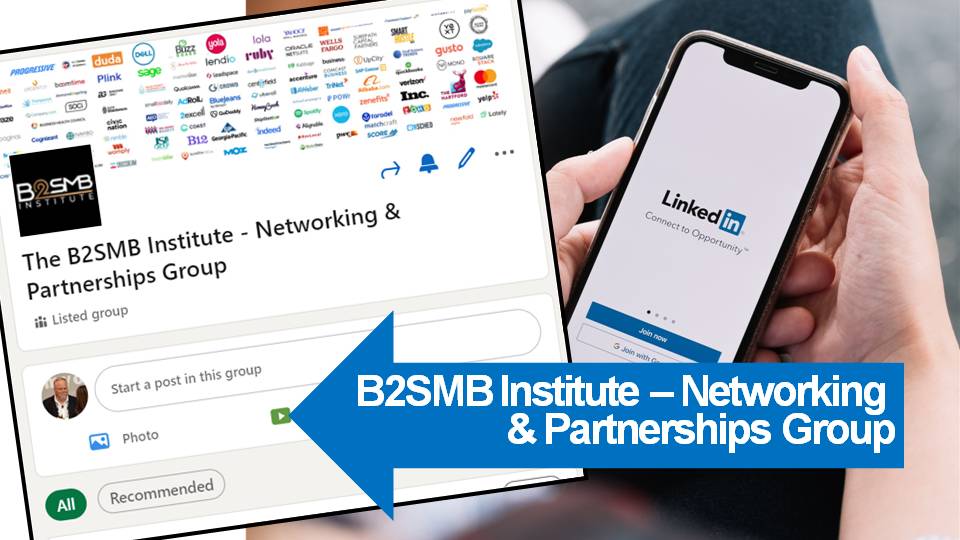 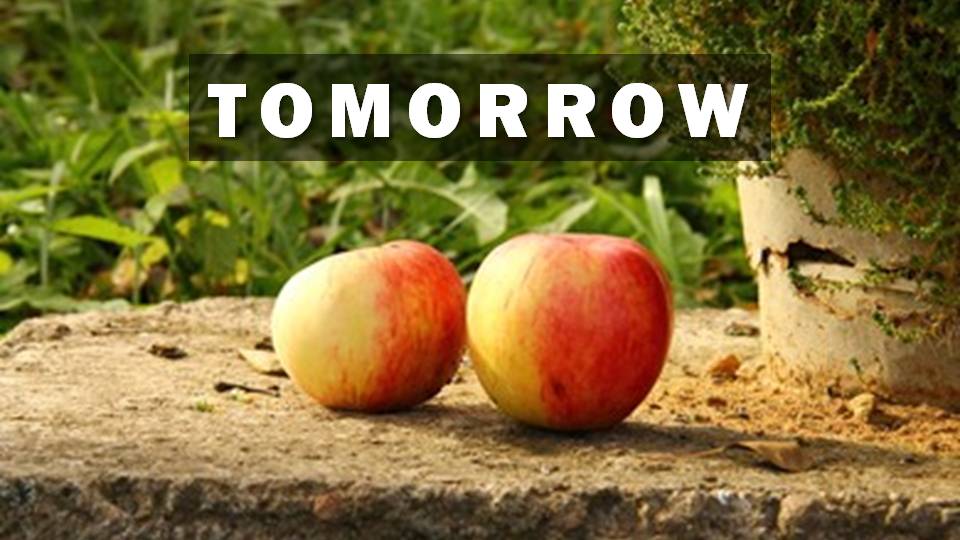 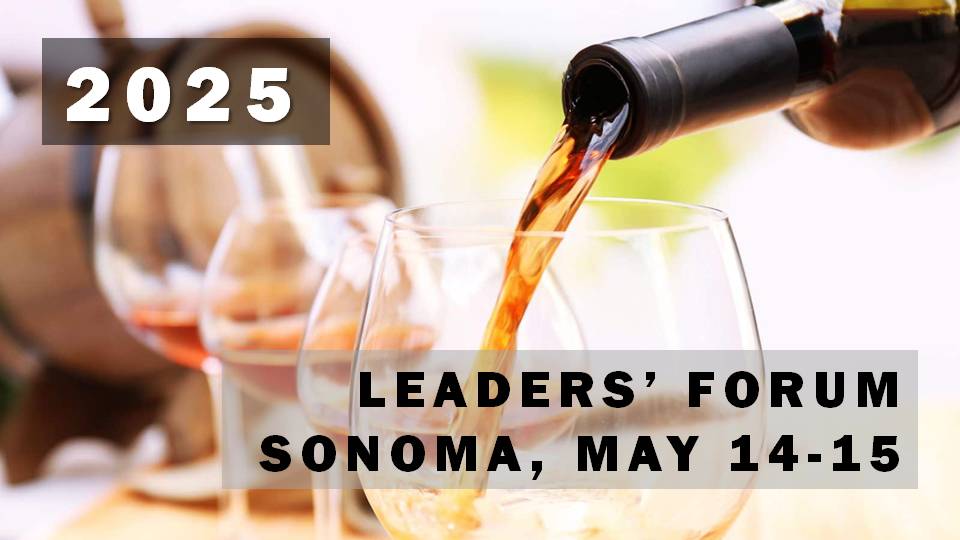 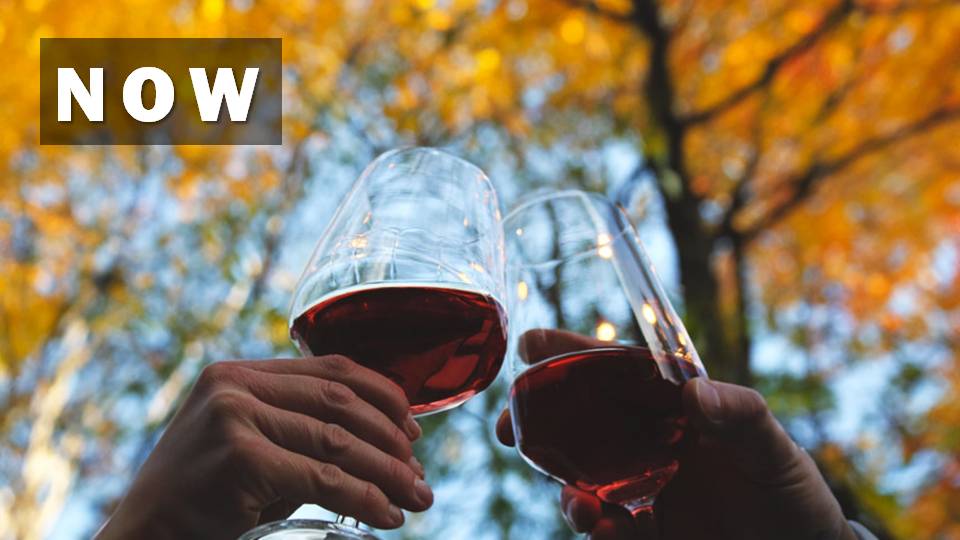 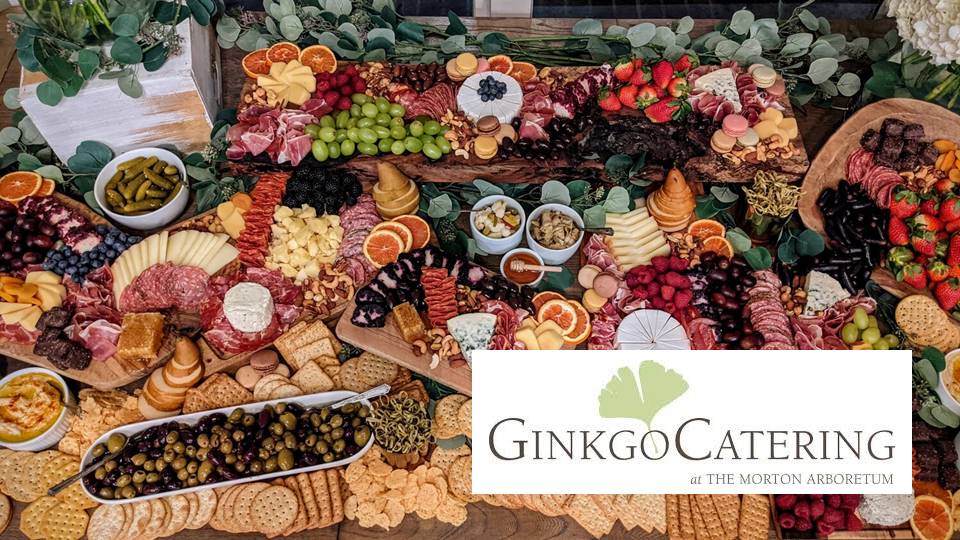 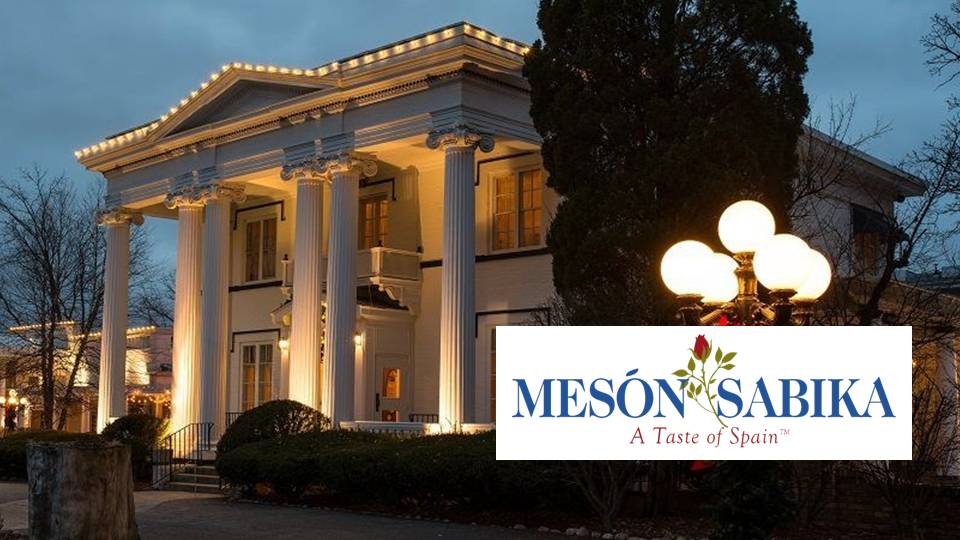 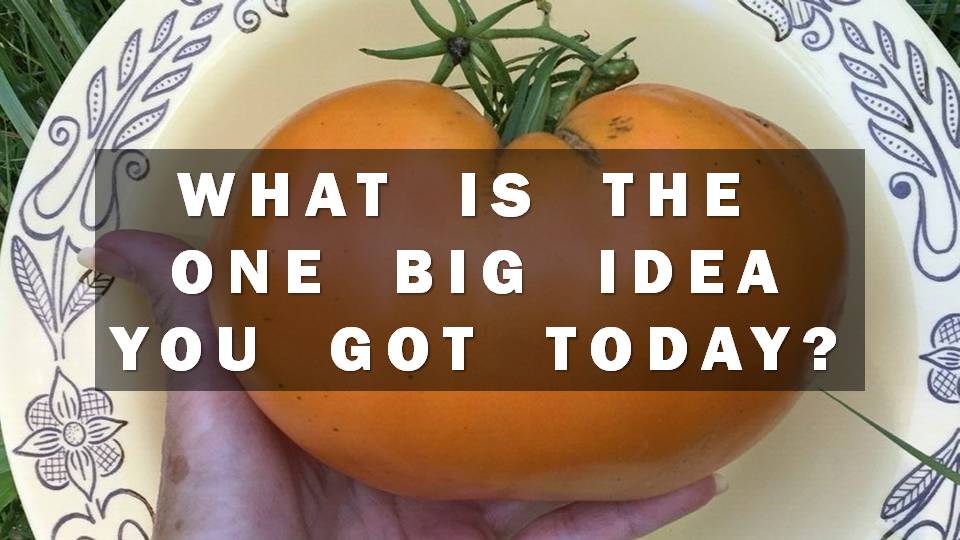 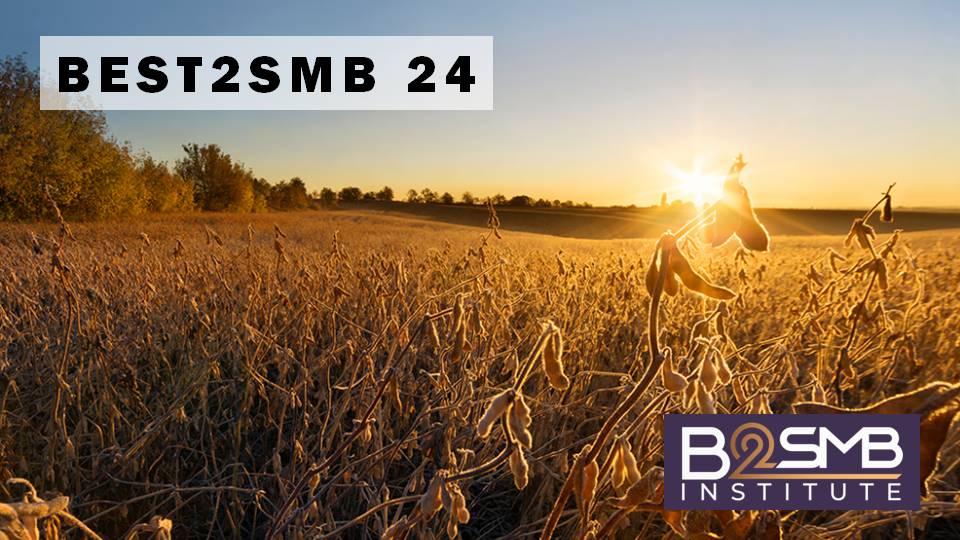